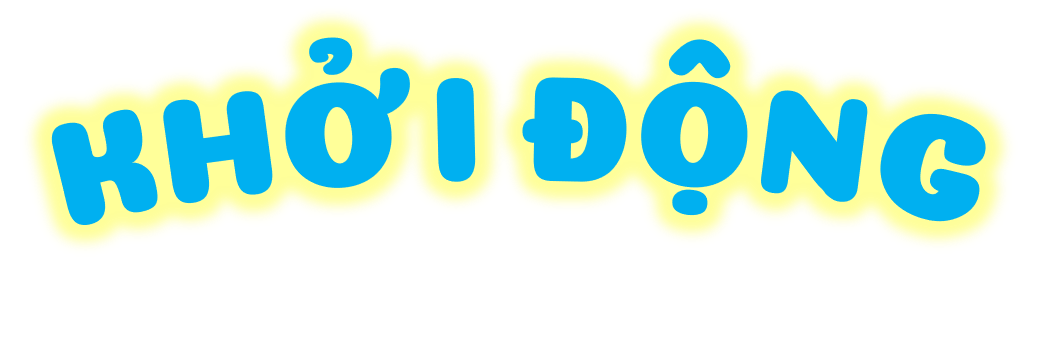 [Speaker Notes: SGV và sách thiết kế đều không để là hát múa bài gì nên em đưa đại bài Tập TD buổi sáng vào nha c =))]
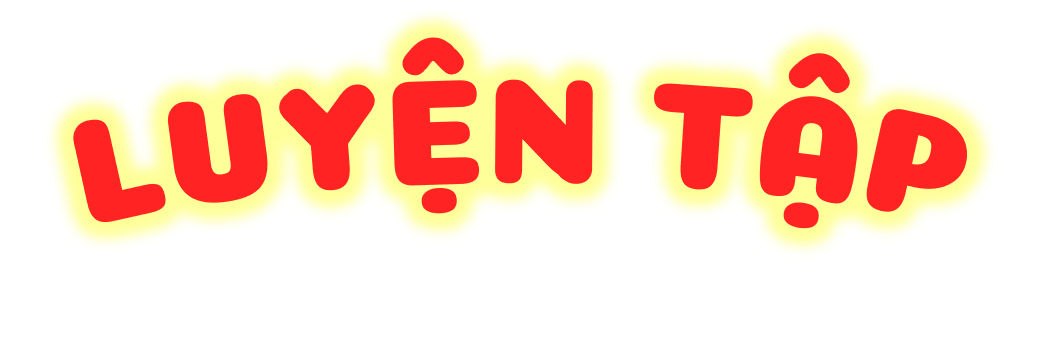 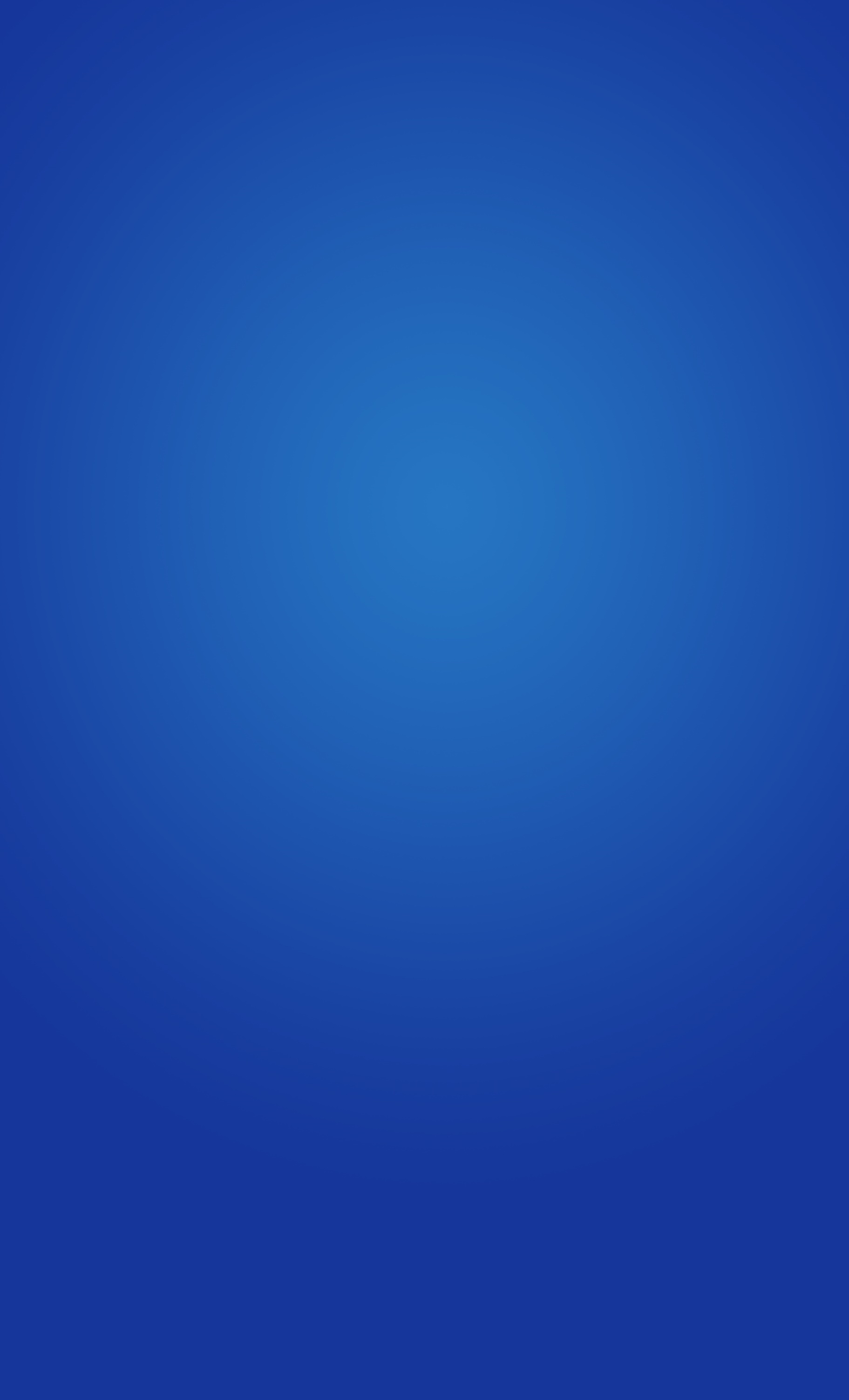 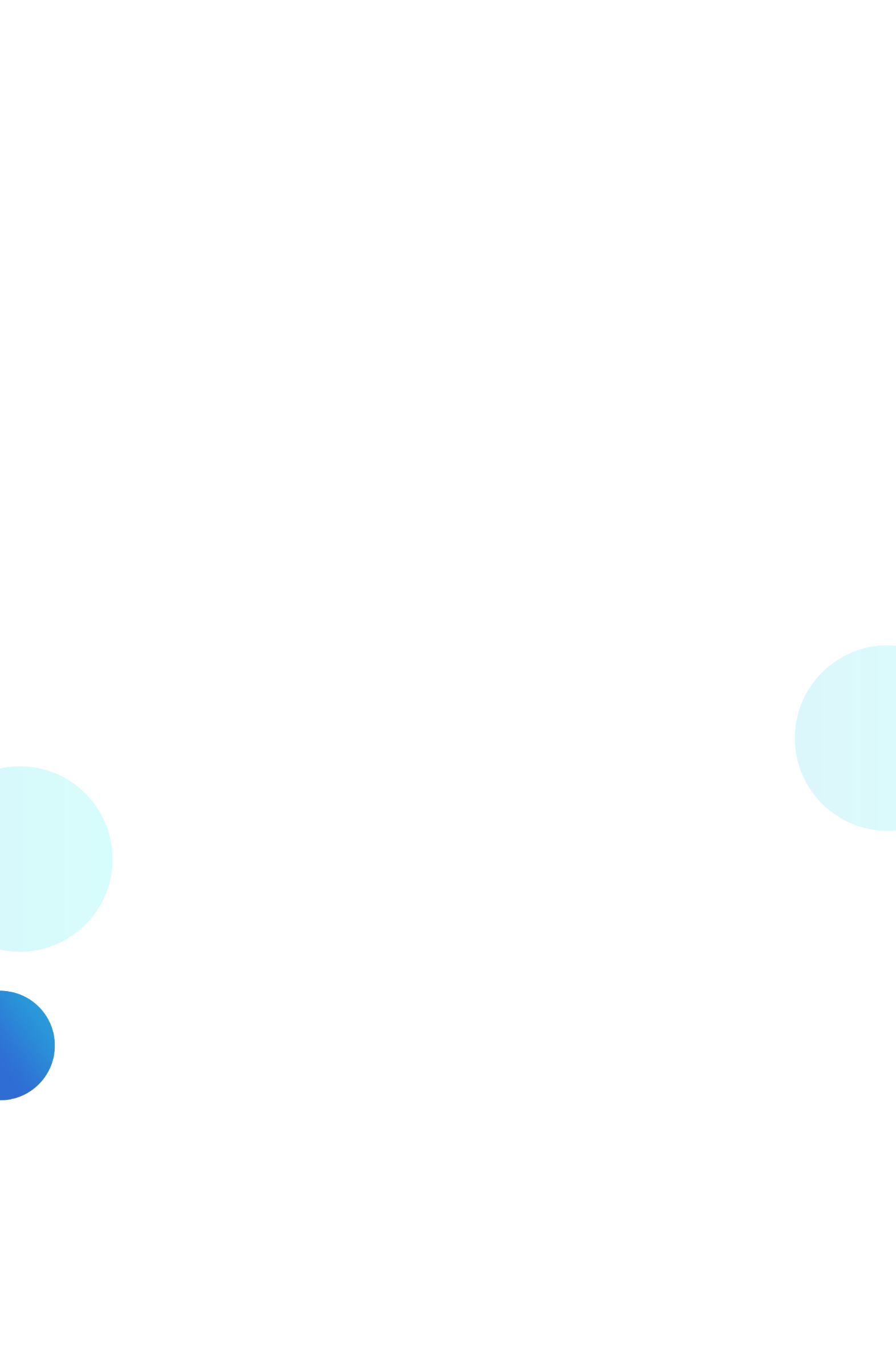 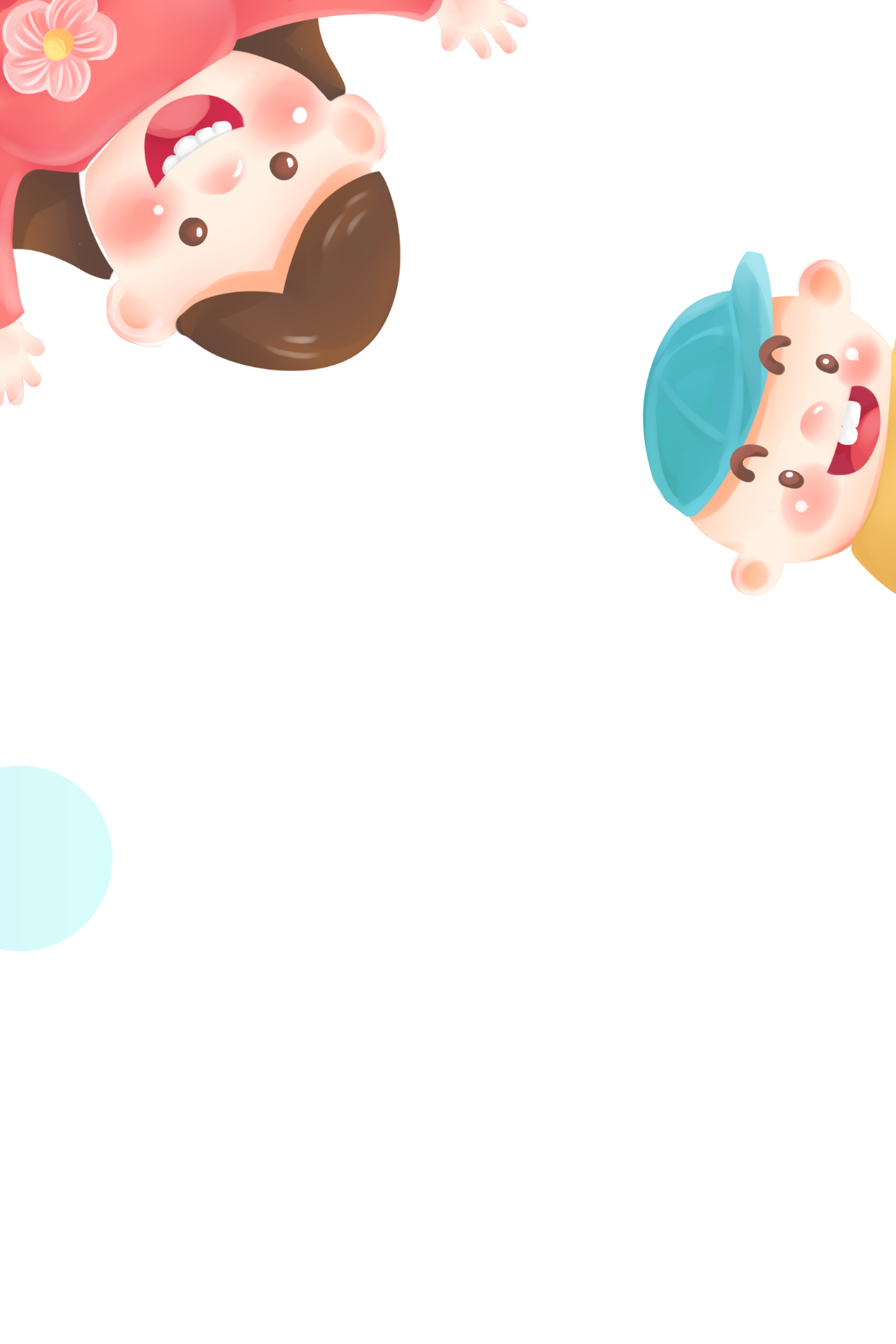 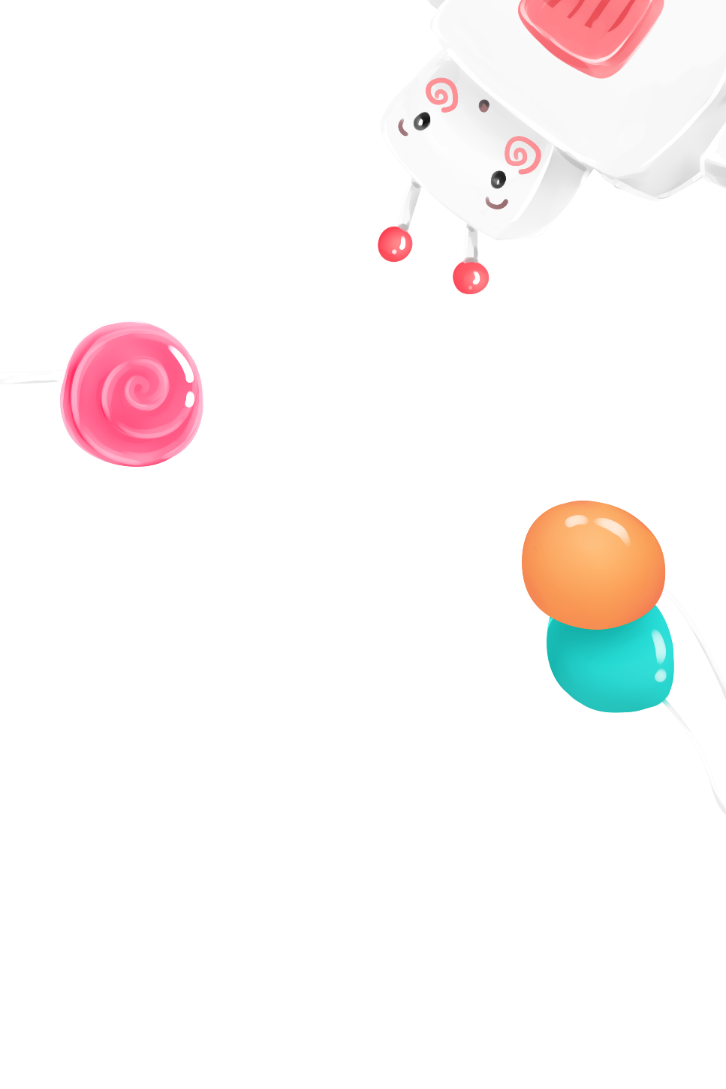 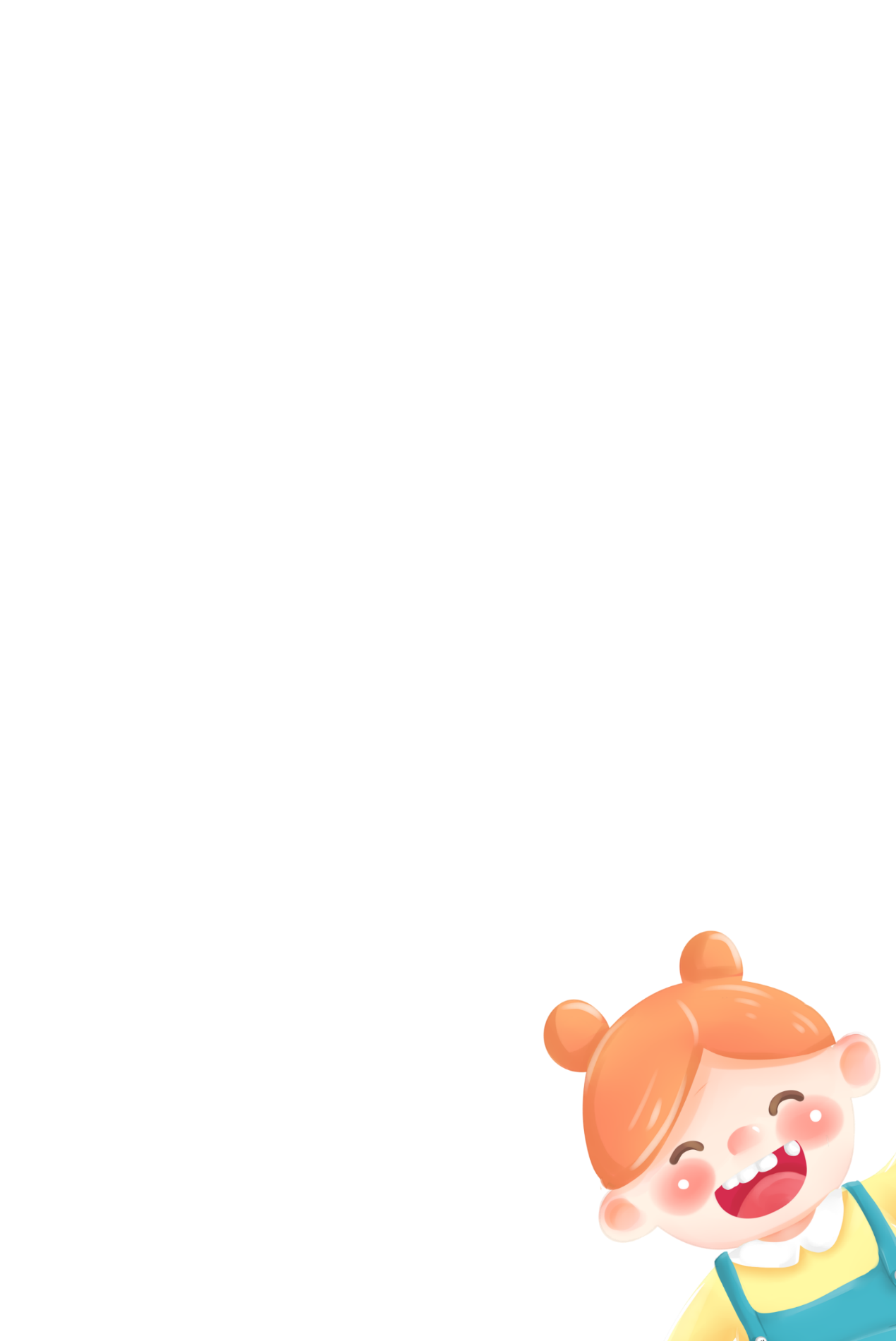 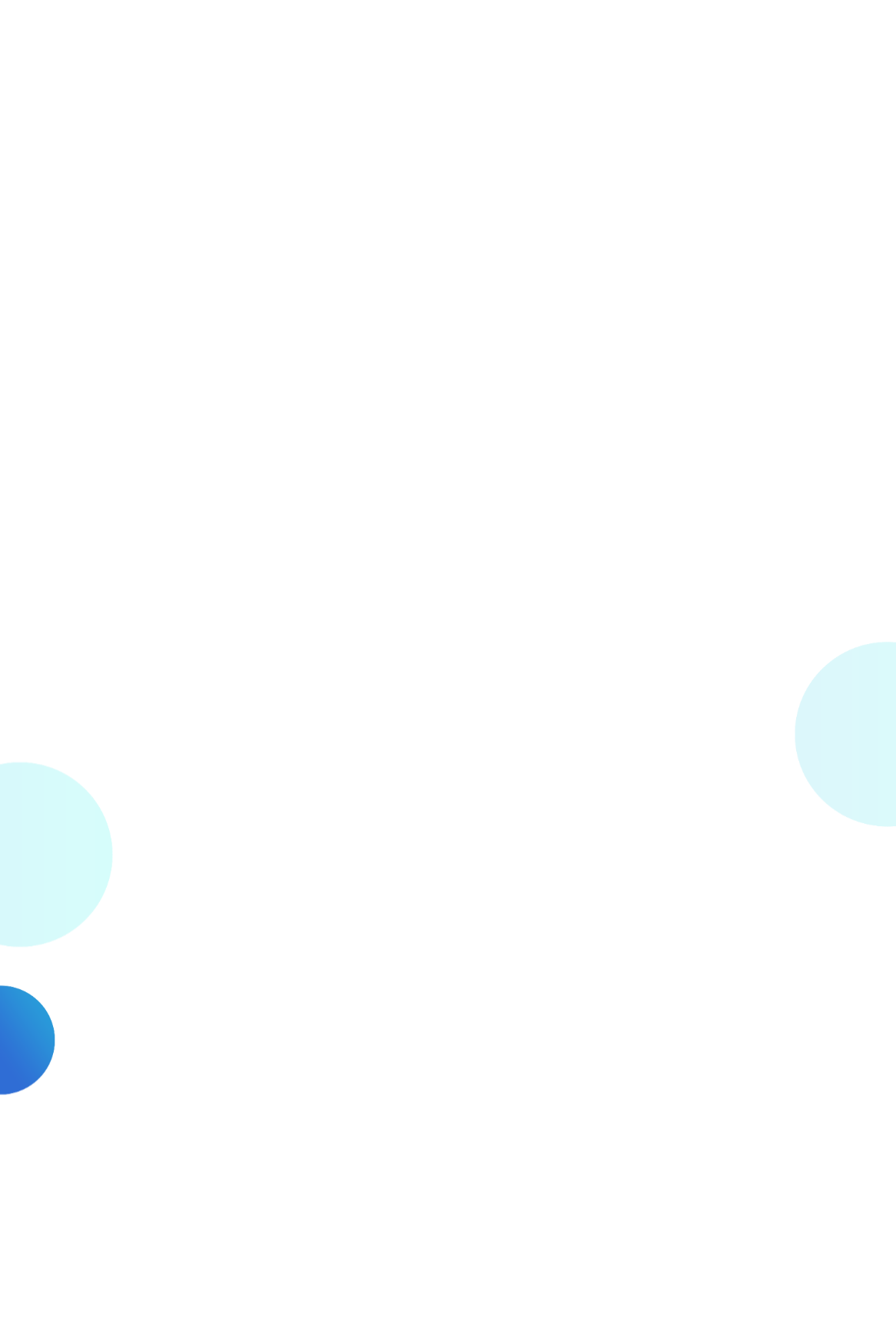 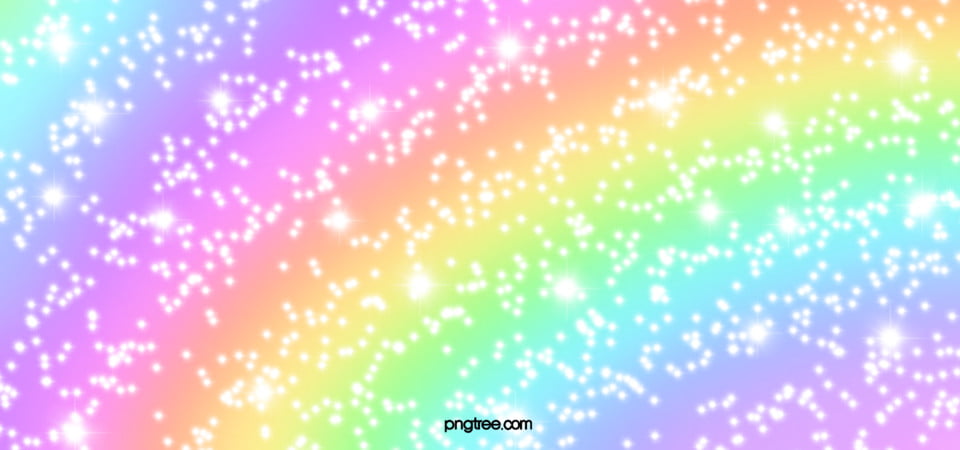 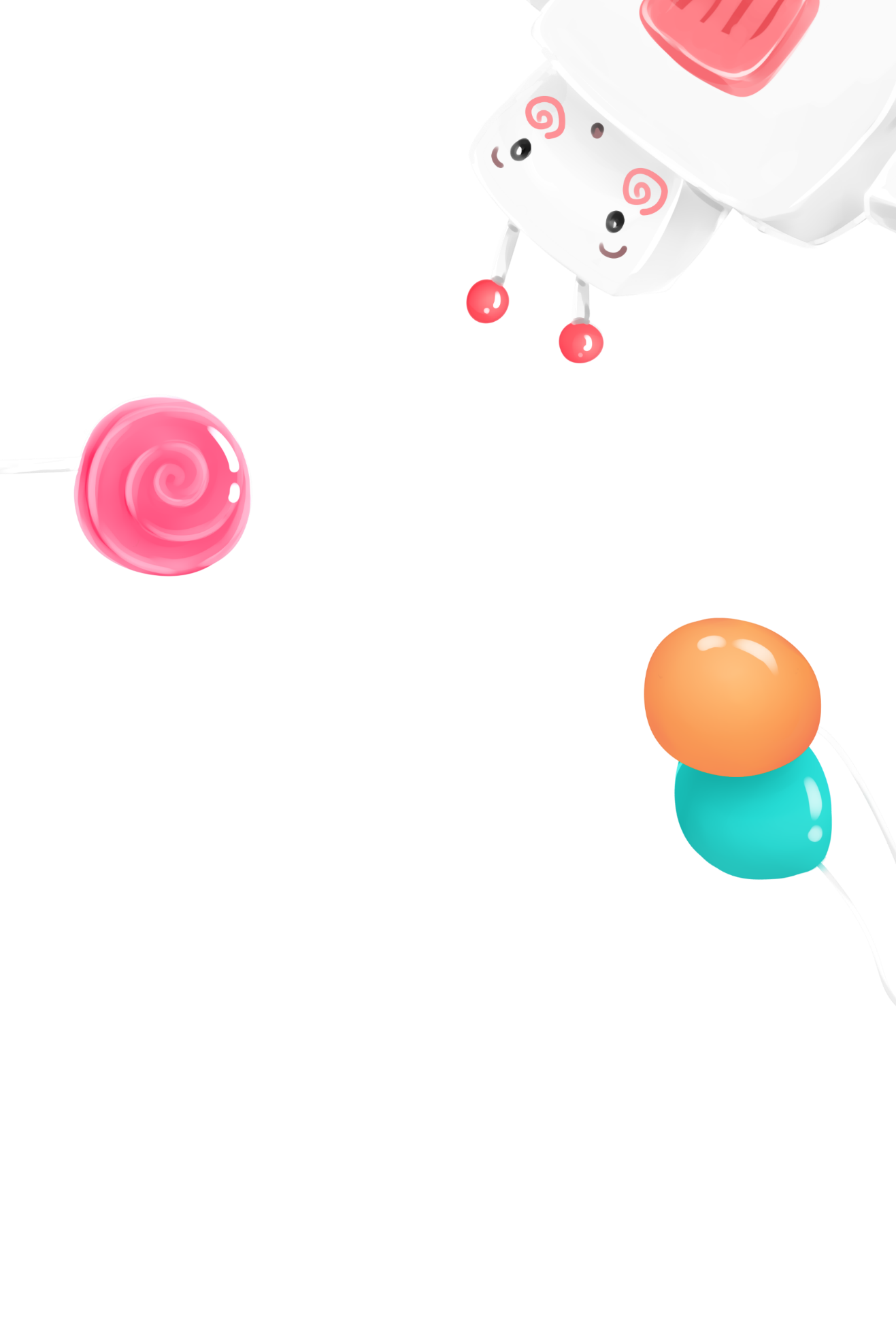 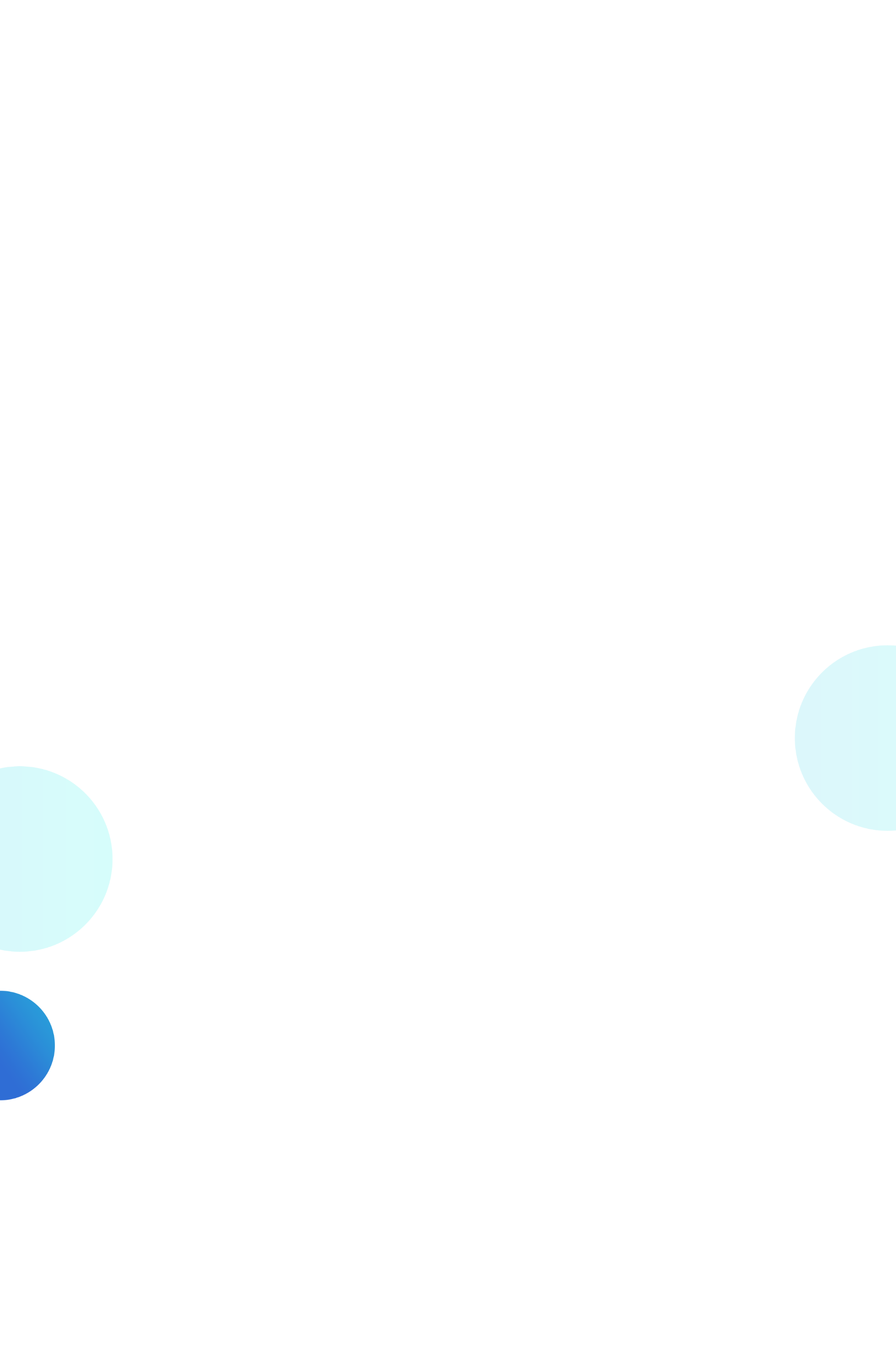 Bài 4 - Tiết 3
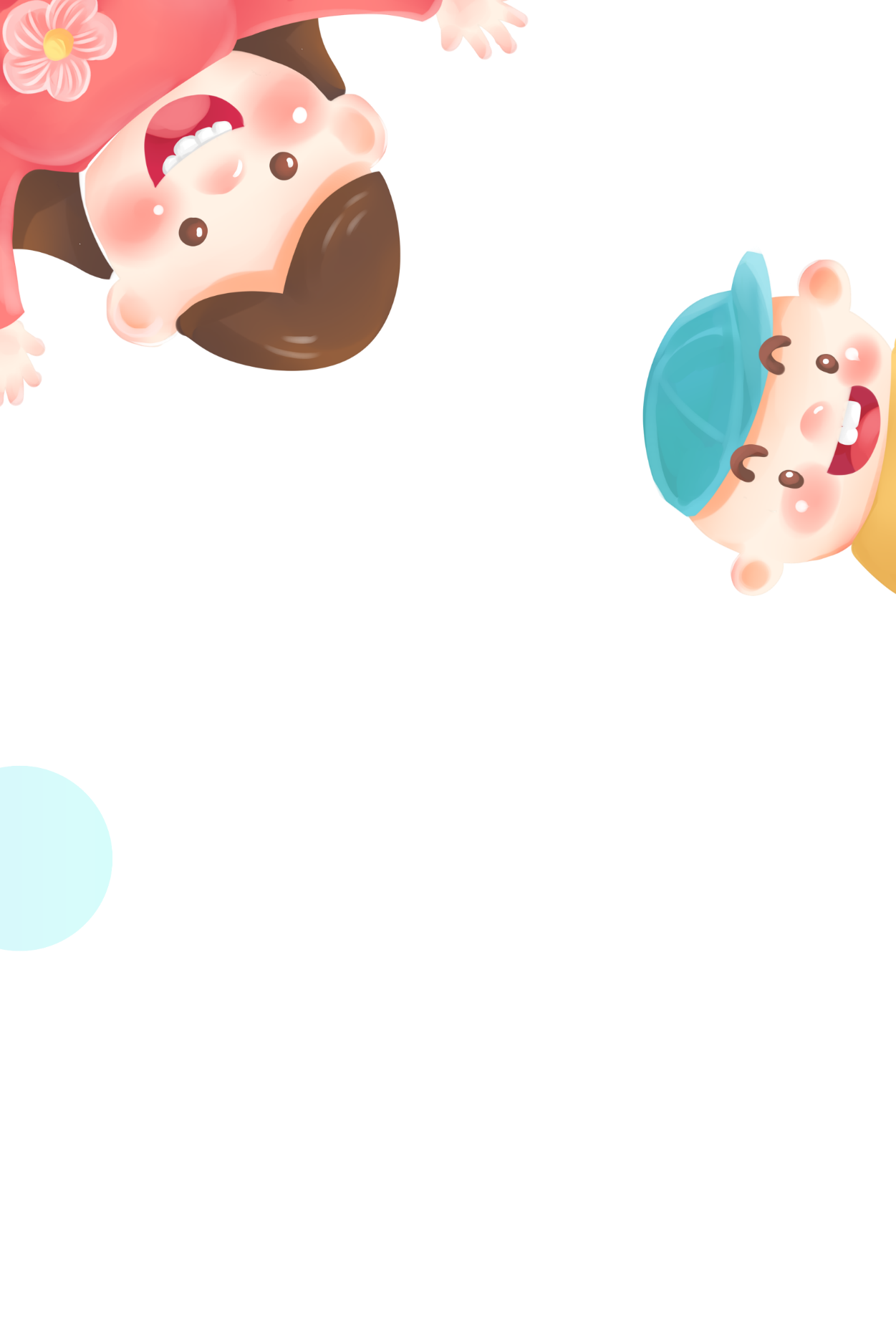 MỞ RỘNG VỐN TỪ NGHỀ NGHIỆP (TIẾP THEO)
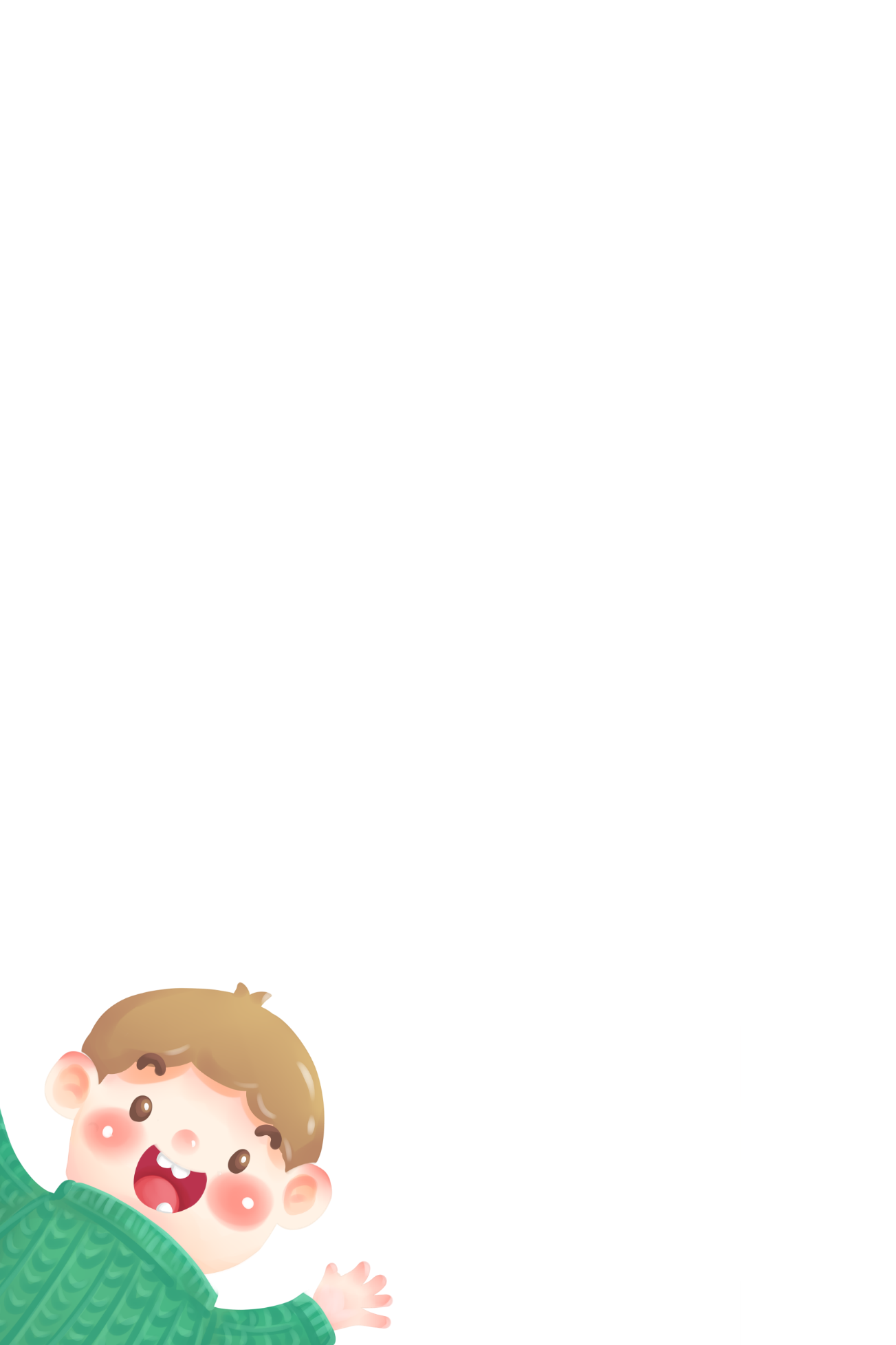 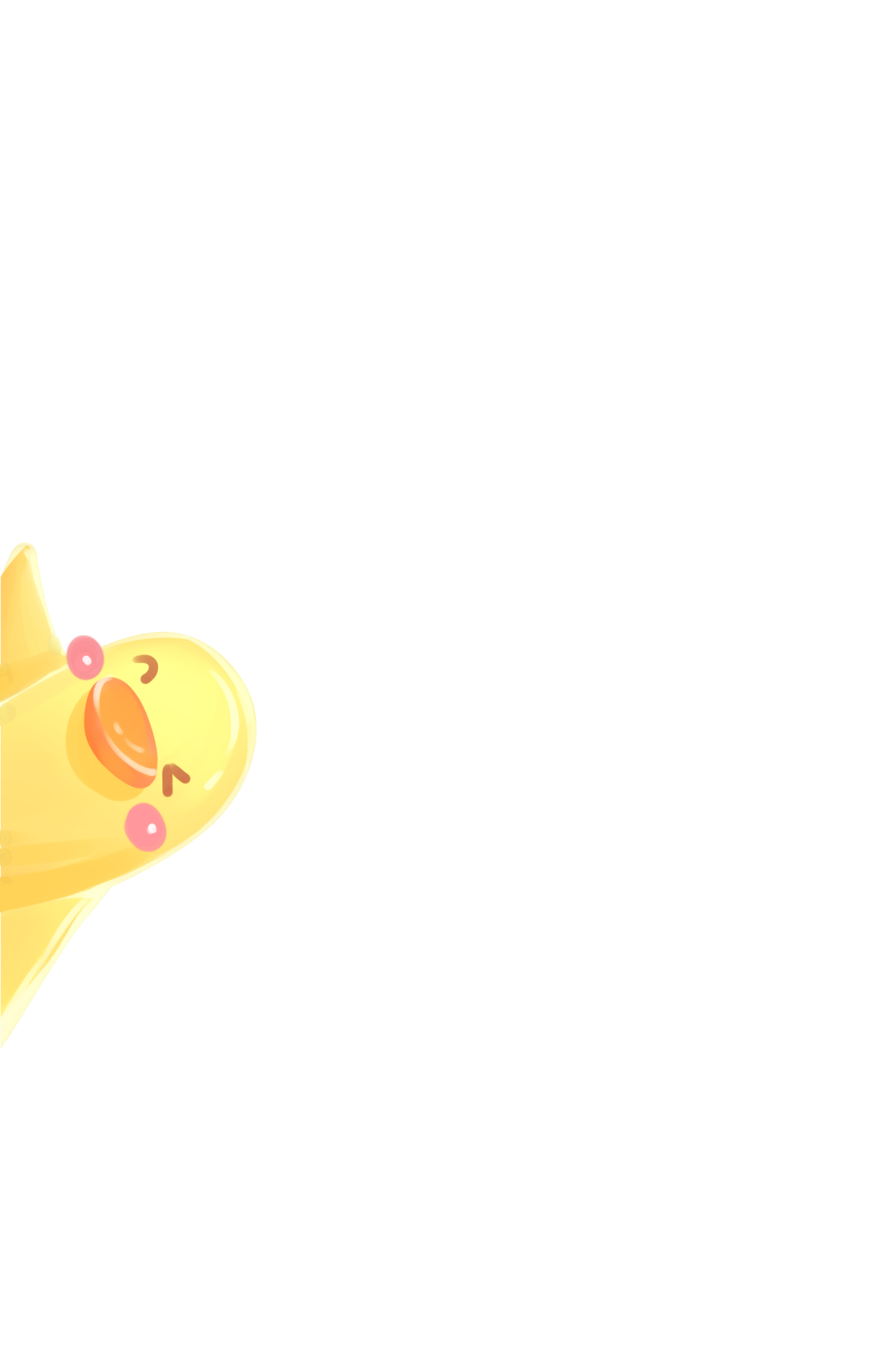 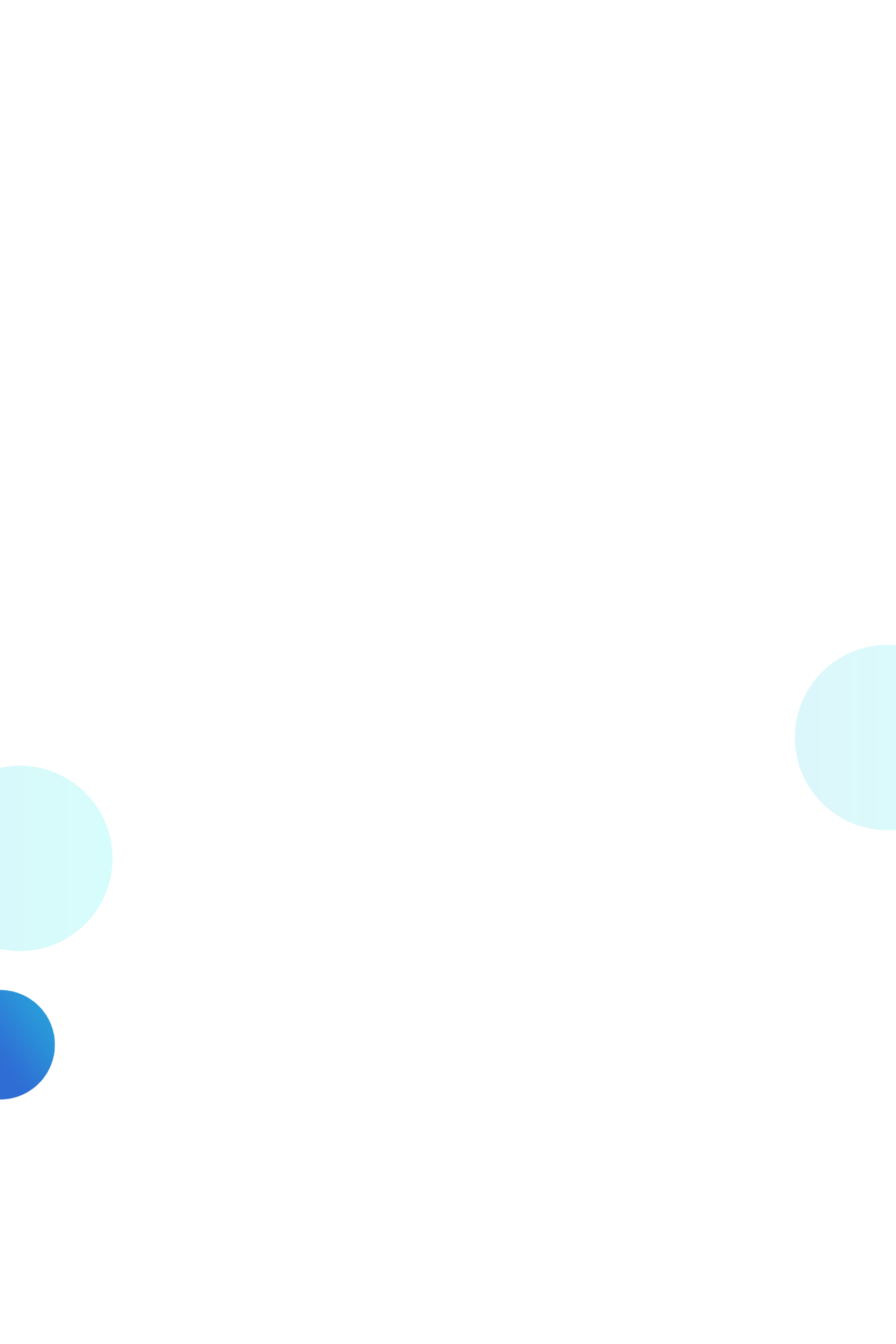 Số?
96
a) Có tất cả ..?.. chấm tròn
1
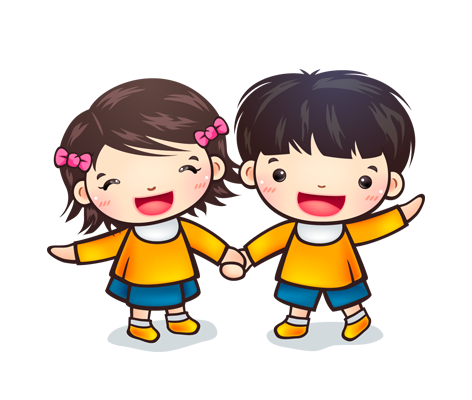 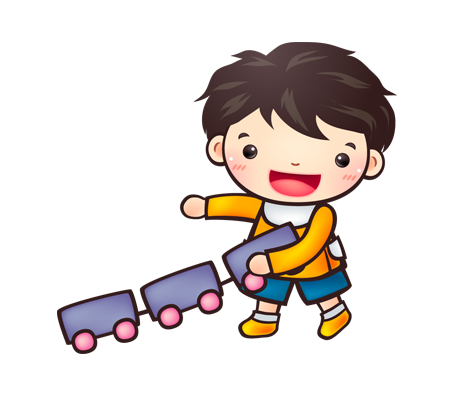 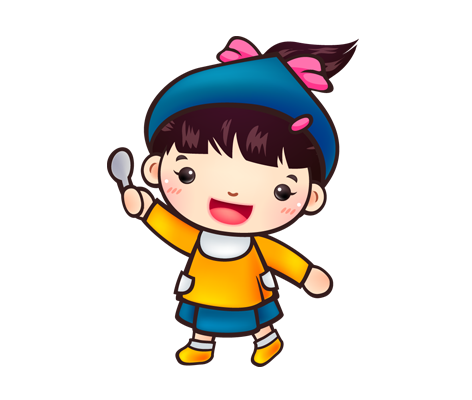 Có 10
chấm tròn
Hoạt động 
nhóm 4
Số?
?
90
96
?
6
6
Số 96 gồm mấy chục và mấy đơn vị?
Số 96 gồm 9 chục và 6 đơn vị.
90
b)
1
96
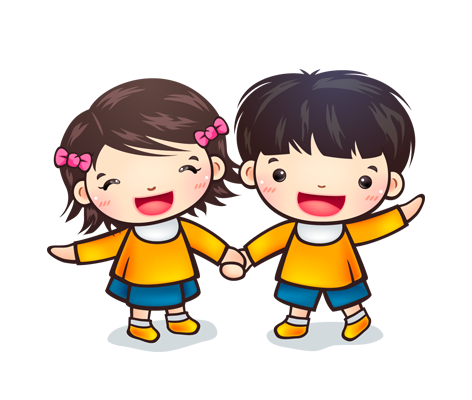 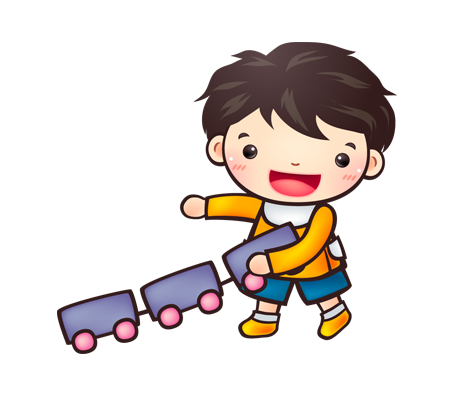 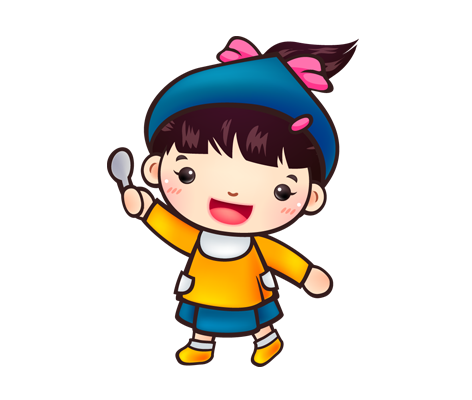 Hoạt động 
nhóm 4


Đúng ( đ ) hay sai ( s  )?
a) 34 đọc là:
ba bốn
ba mươi bốn
ba mươi tư
c) 62 gồm:
60 chục và 2 đơn vị
6 chục và 2 đơn vị
60 và 2
b) Bảy mươi mốt viết là:
71
701
s
2
đ
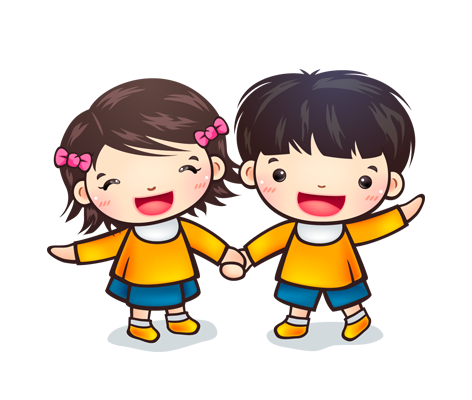 đ
s
đ
Hoạt động 
nhóm 2
s
đ
đ
Số?
a)

b)

c)

d)
95
95
?
97
?
?
?
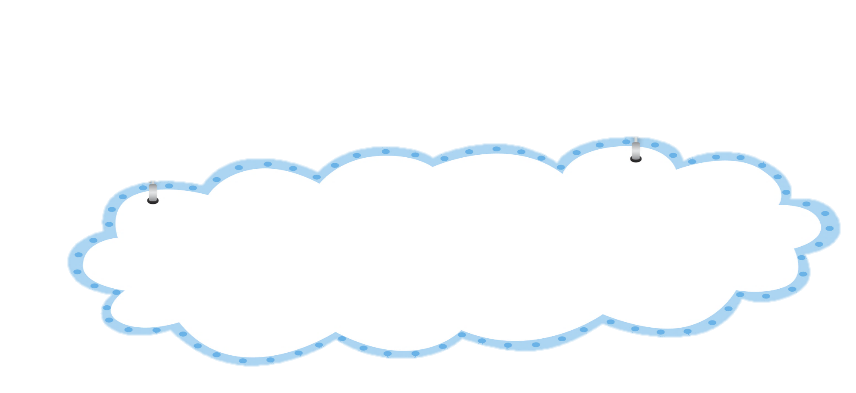 3
Tìm số thế nào?
?
?
?
62
?
68
60
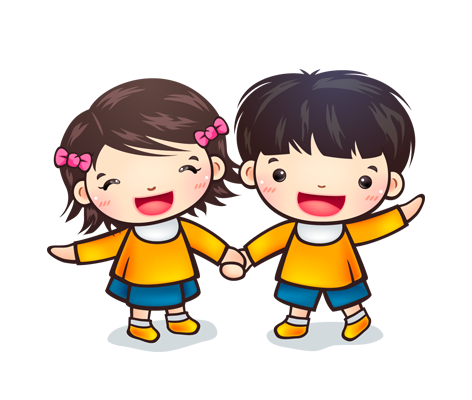 Hoạt động 
nhóm 2
43
48
53
58
?
?
?
7
17
27
?
?
?
67
Số?
a)

b)

c)

d)
95
95
?
97
?
?
?
Thêm 1
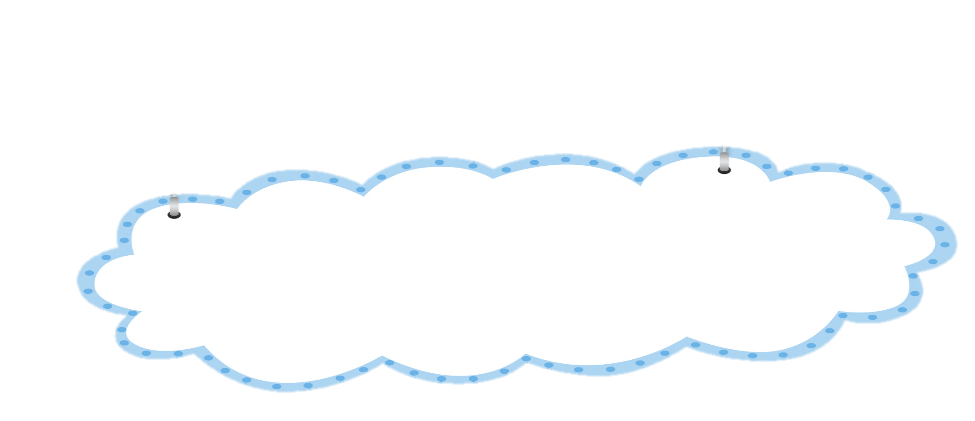 3
Dãy số đếm thêm
?
?
?
Thêm 2
62
?
68
60
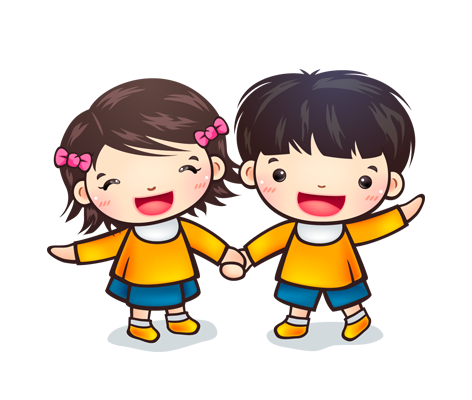 Hoạt động 
nhóm 2
43
48
53
58
?
?
?
Thêm 5
7
17
27
?
?
?
67
Thêm 10
Số?
100
66
?
72
64
70
a)

b)

c)

d)
95
95
?
97
?
?
?
98
99
96
3
?
?
?
62
?
68
60
43
48
53
58
?
?
?
63
68
73
7
17
27
?
?
?
67
47
57
37
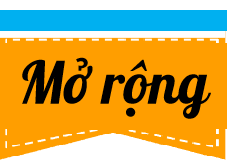 Số?
95
95
?
97
?
?
?
98
99
96
100
?
66
?
?
72
?
62
?
64
68
70
60
43
48
53
58
?
?
?
63
68
73
7
17
27
?
?
?
67
47
57
37
a)

b)

c)

d)
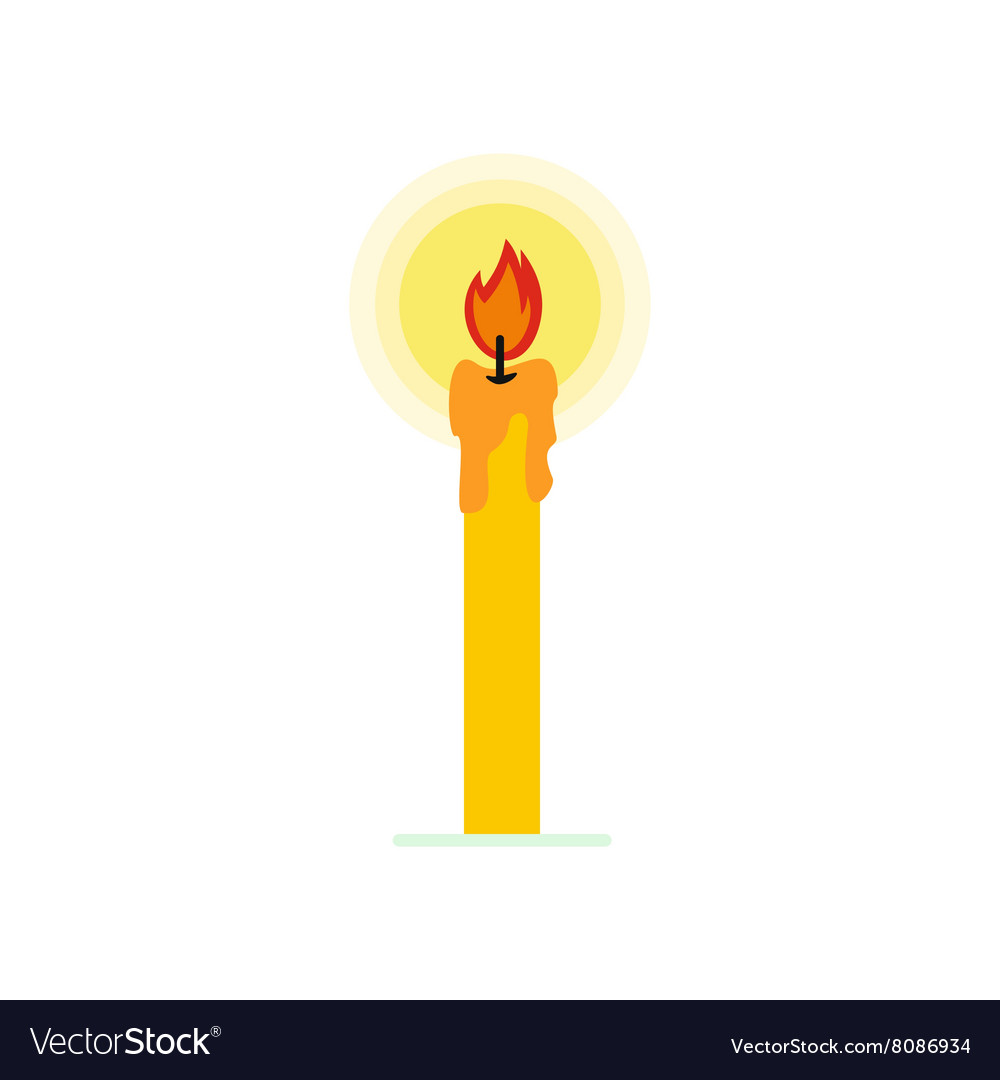 3
Hình cuối cùng có bao nhiêu con kiến?
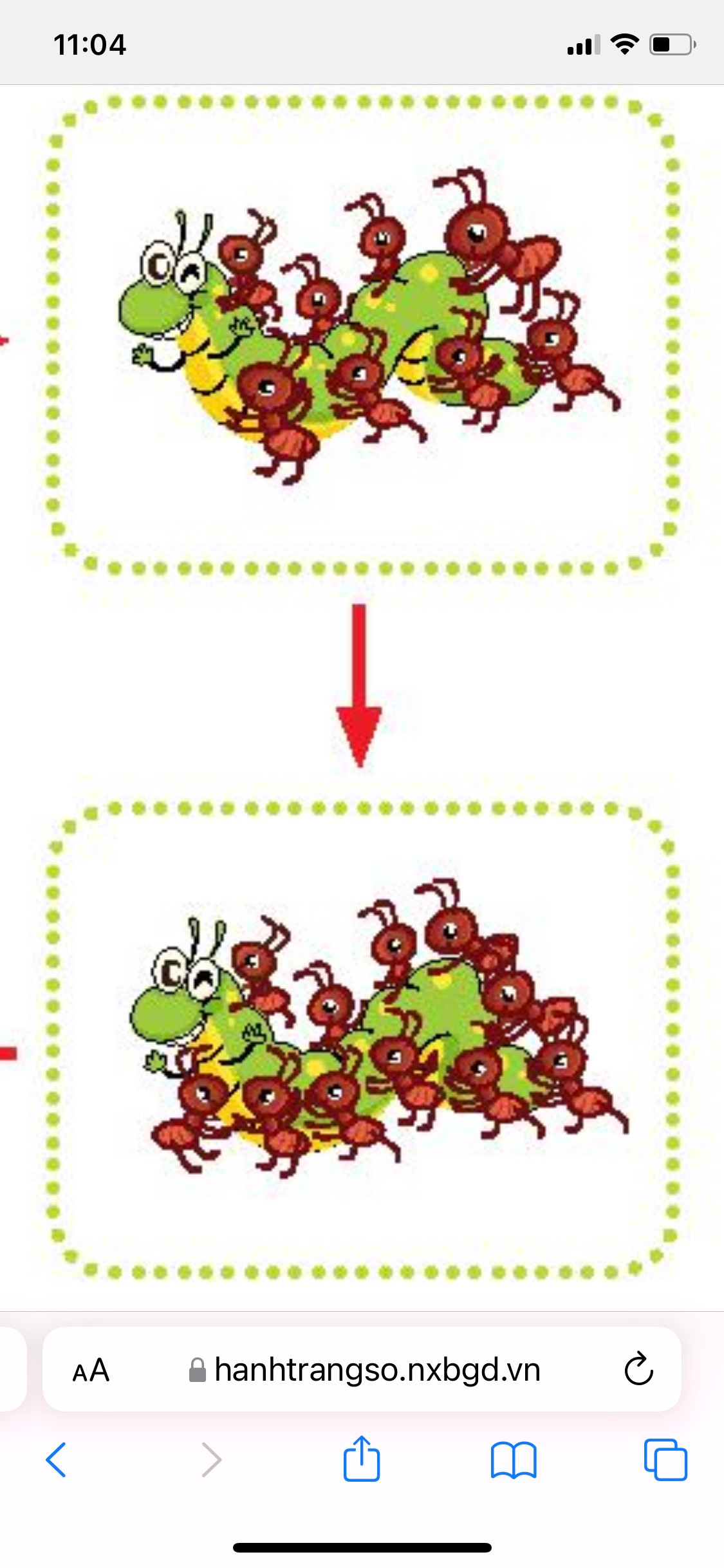 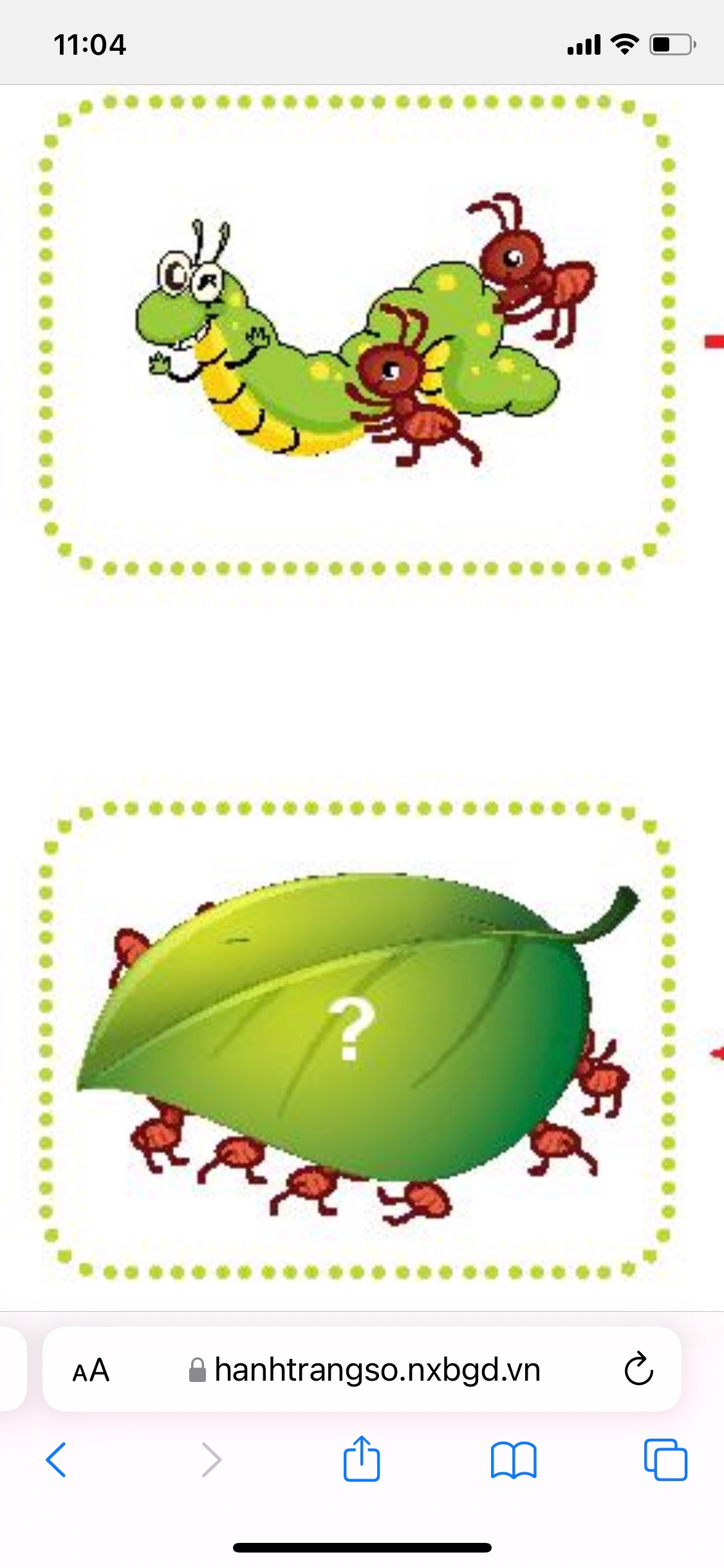 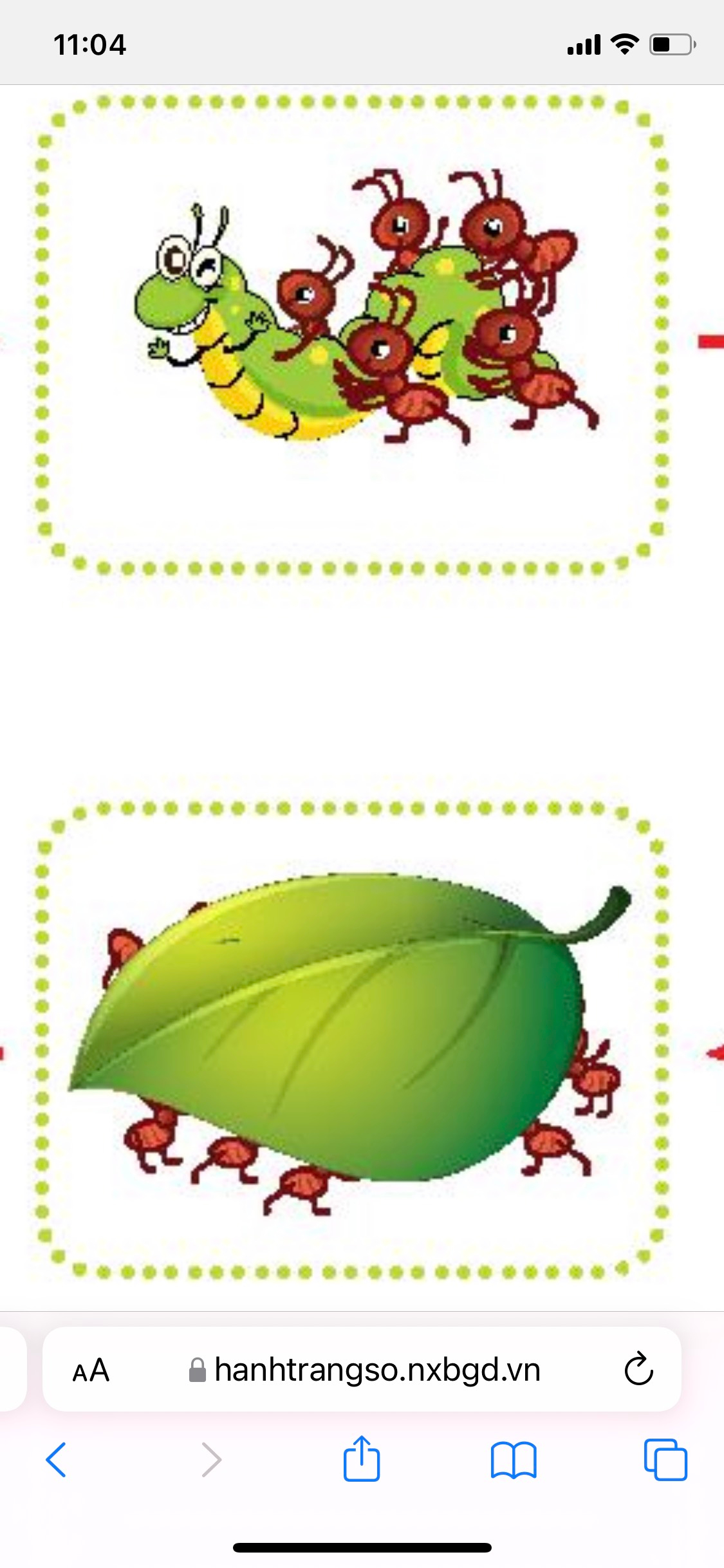 Xác định 
yêu cầu đề
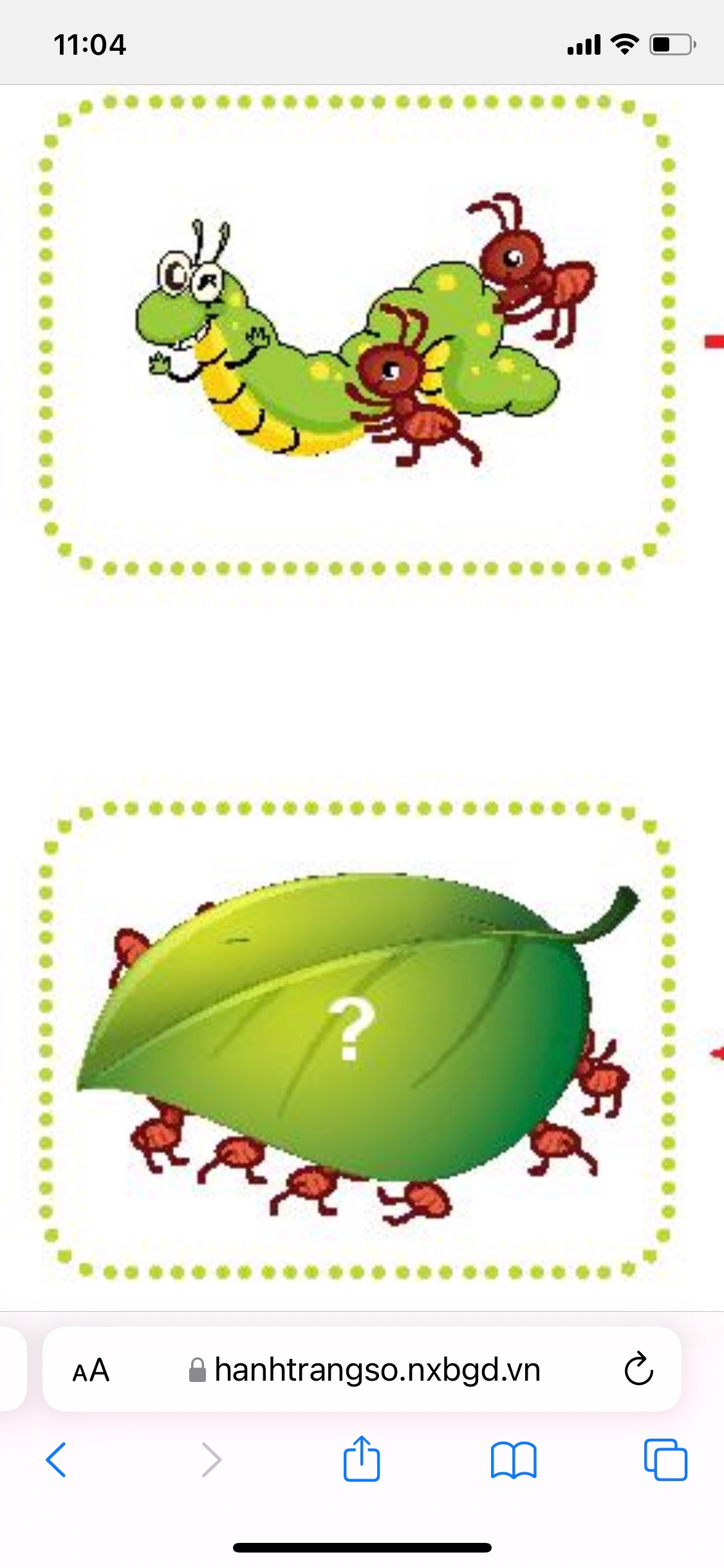 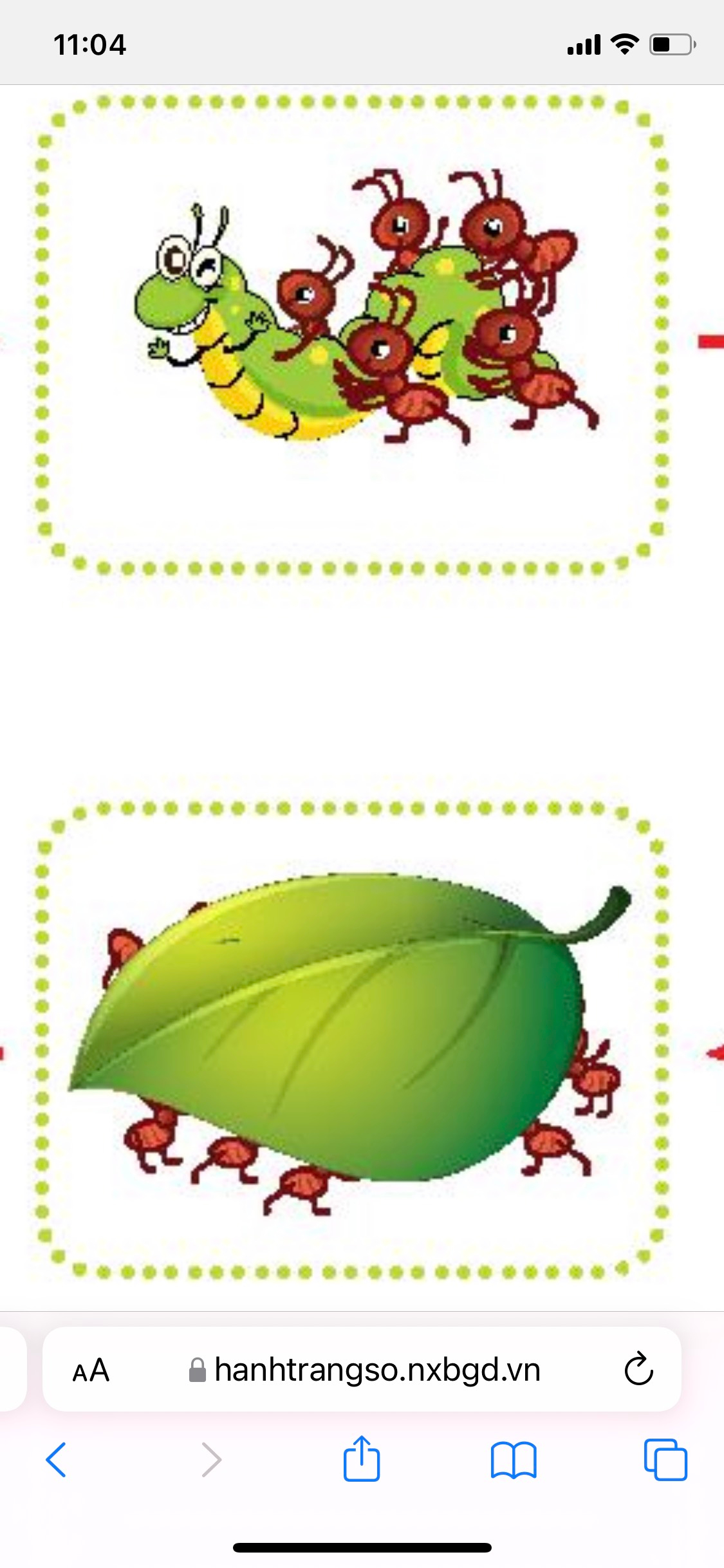 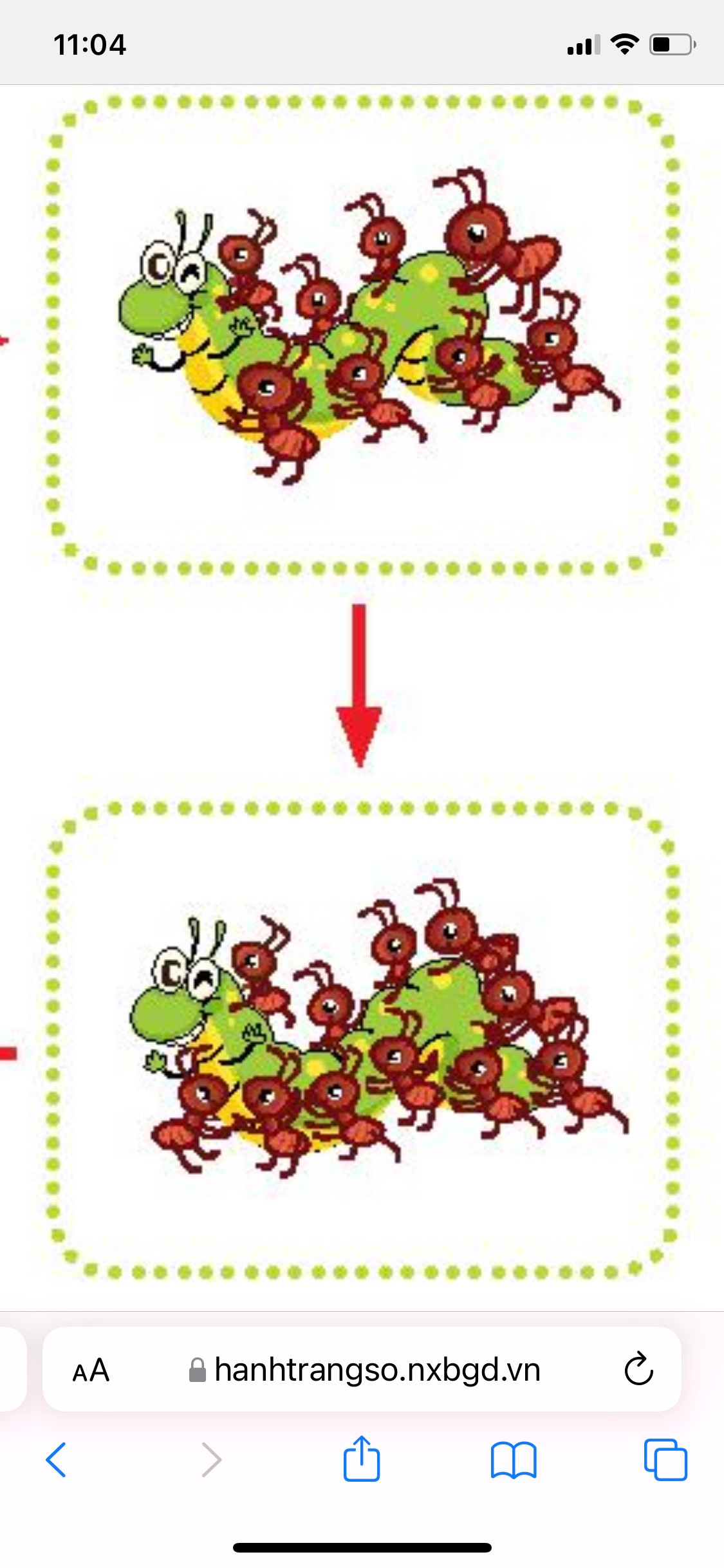 4
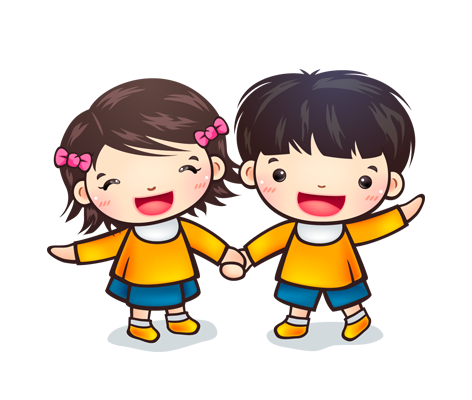 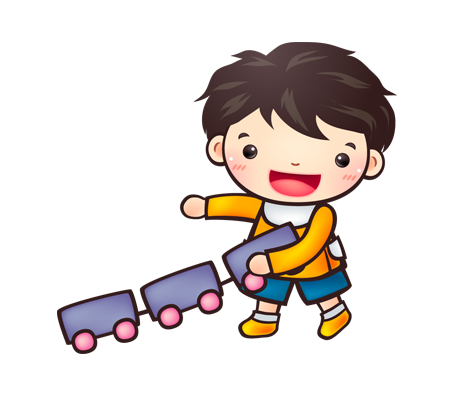 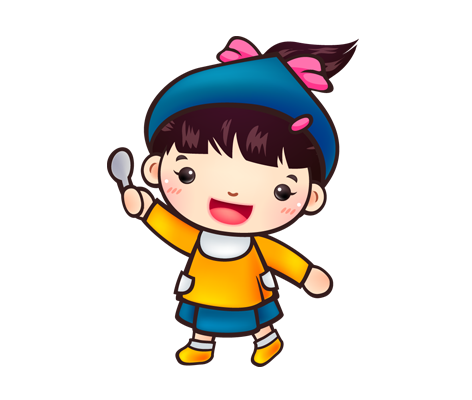 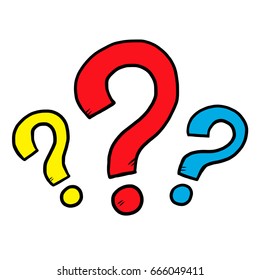 Hoạt động 
nhóm 4
Hình cuối cùng có bao nhiêu con kiến?
Cách làm?
11
14
17
2
5
8
+3
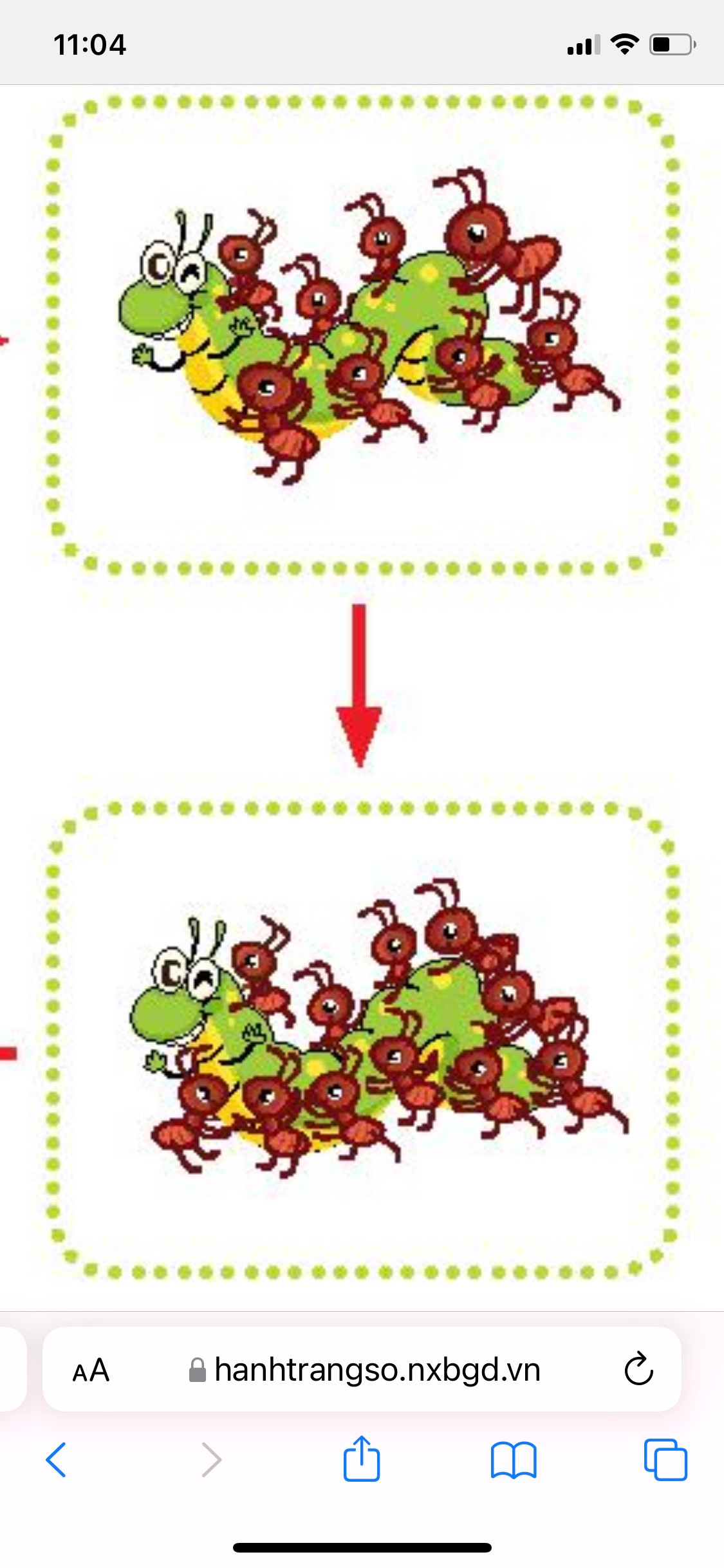 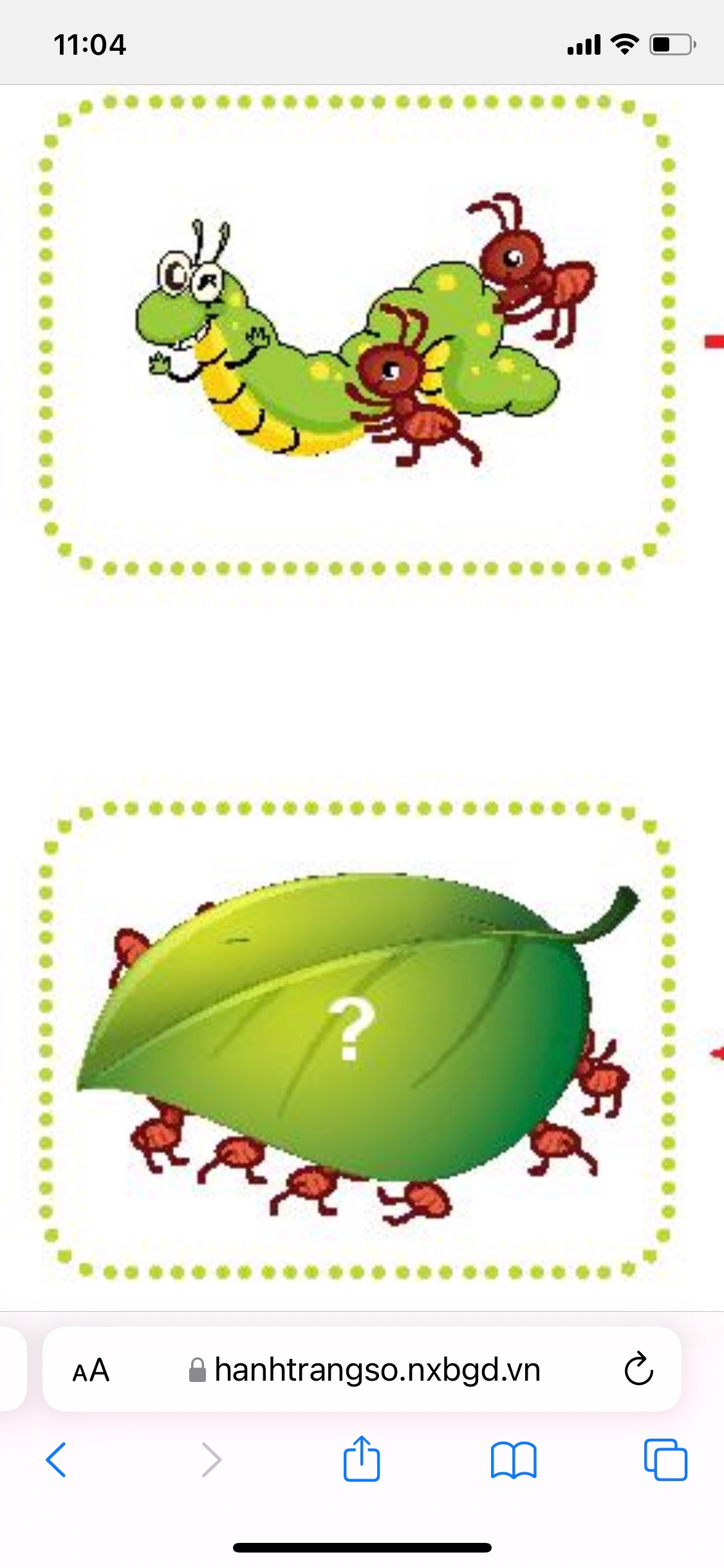 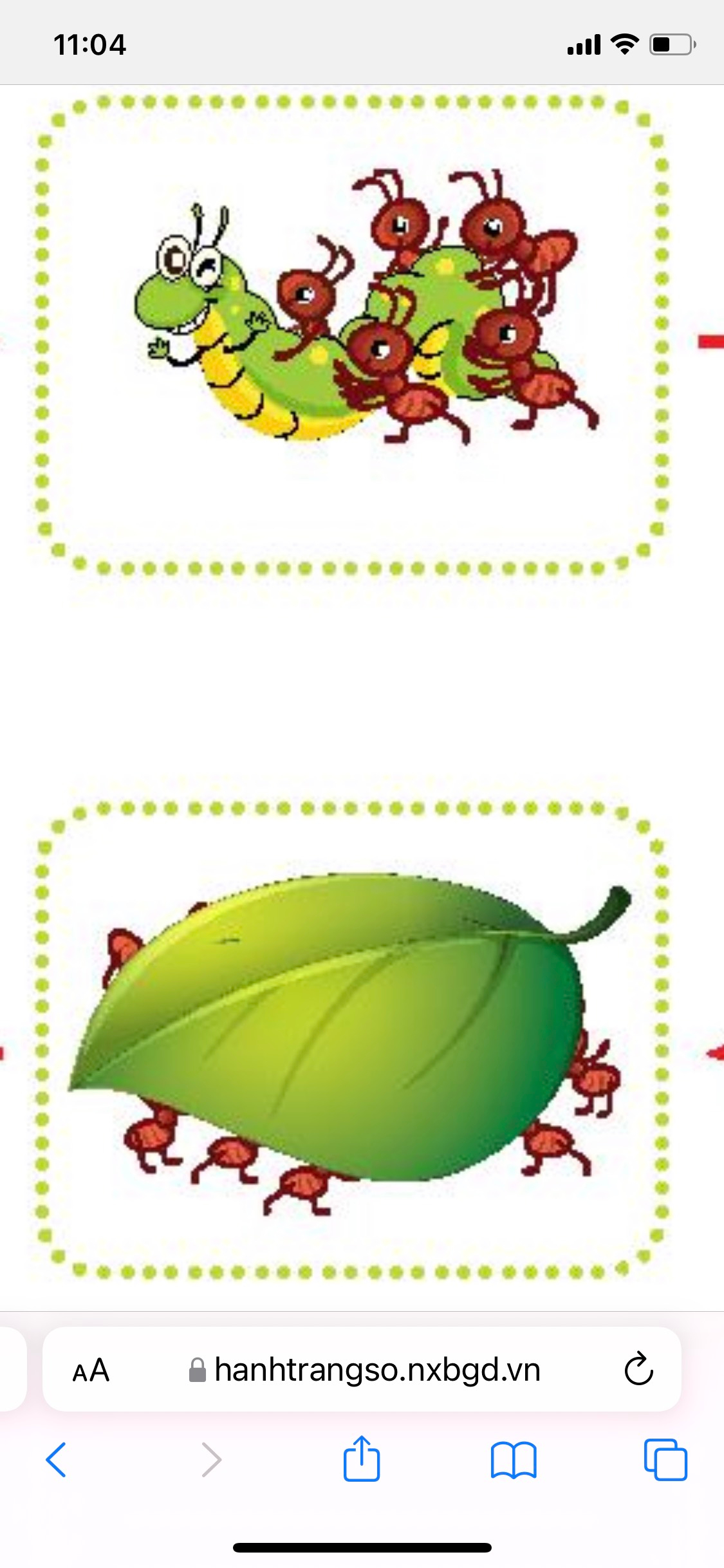 +3
4
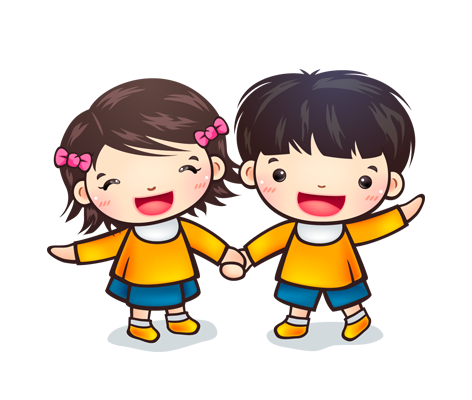 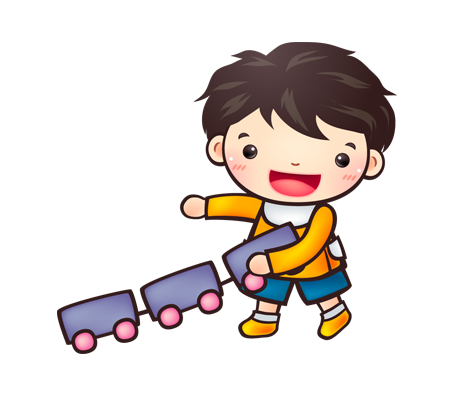 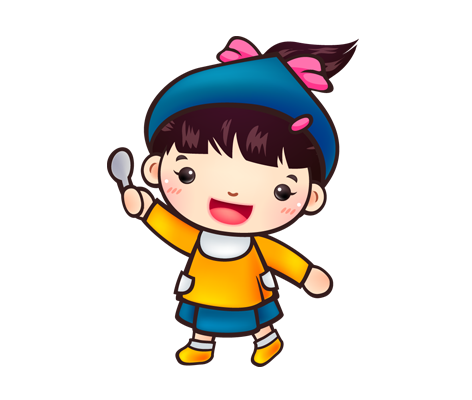 +3
Hoạt động 
nhóm 4
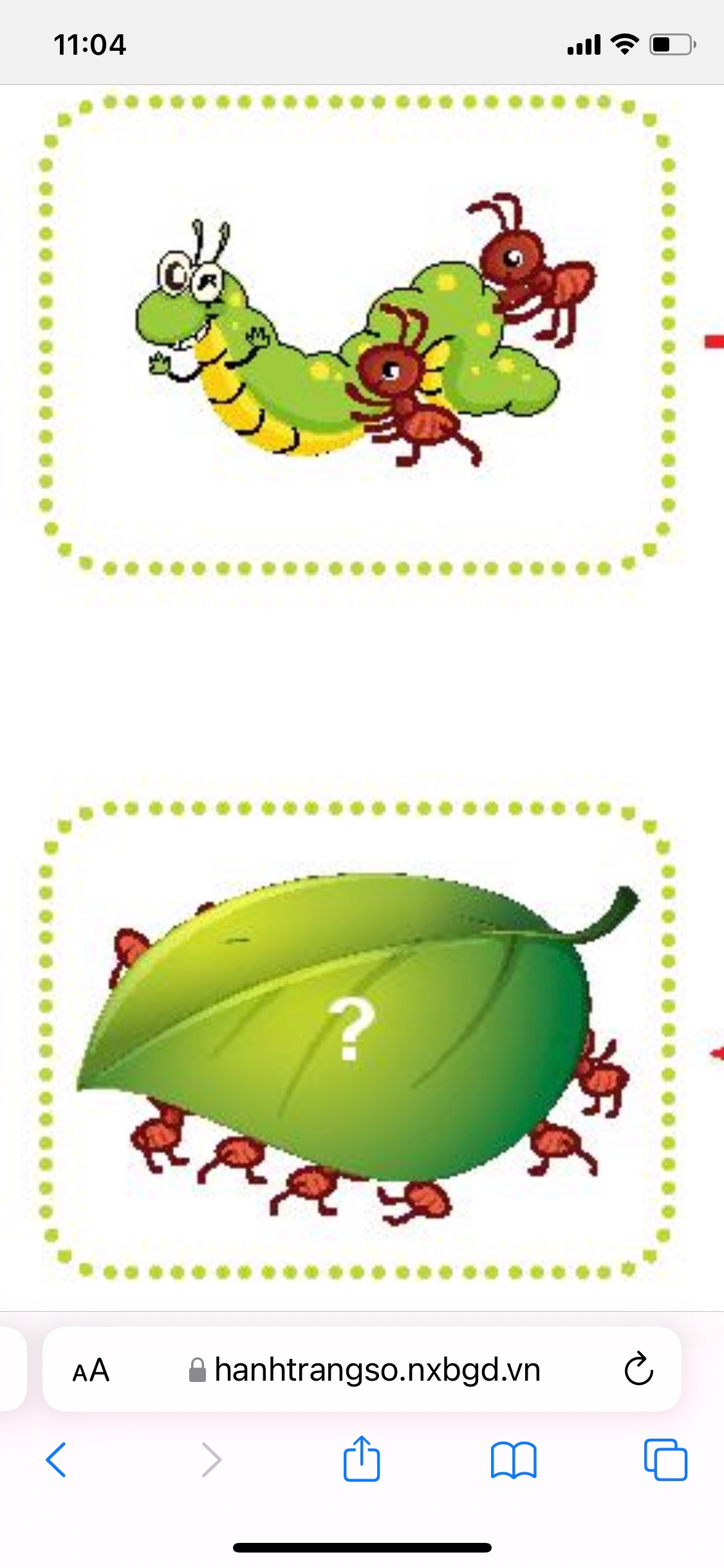 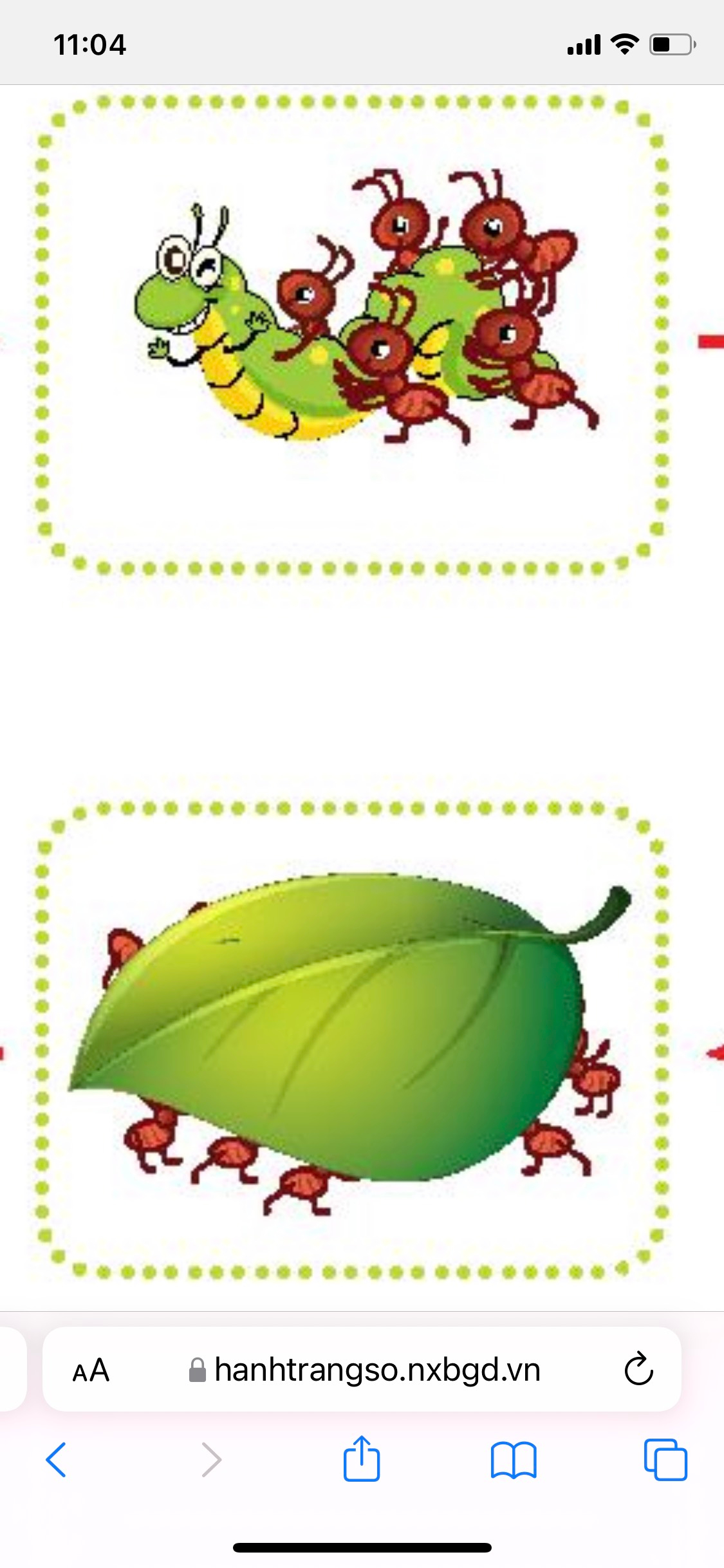 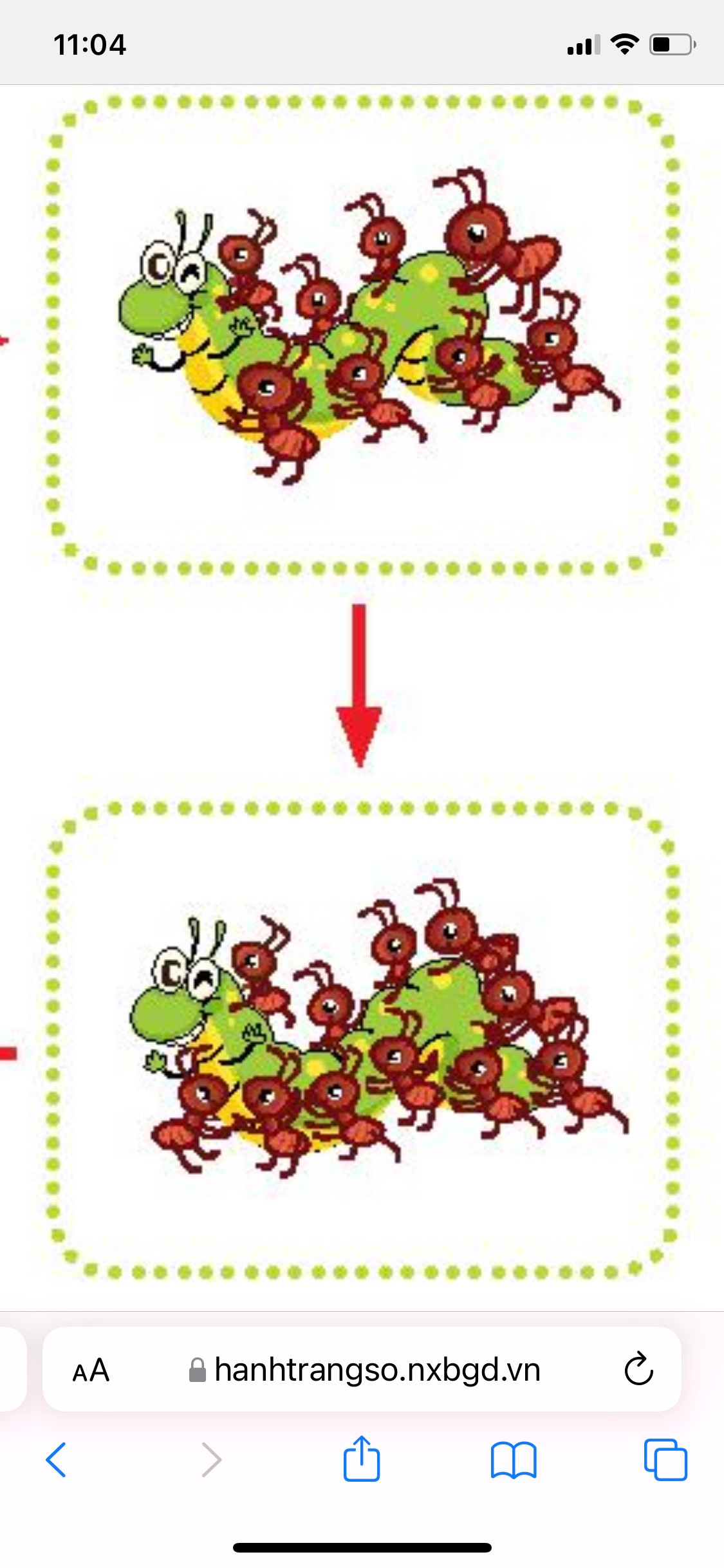 +3
+3
Hình cuối cùng có bao nhiêu con kiến?
17
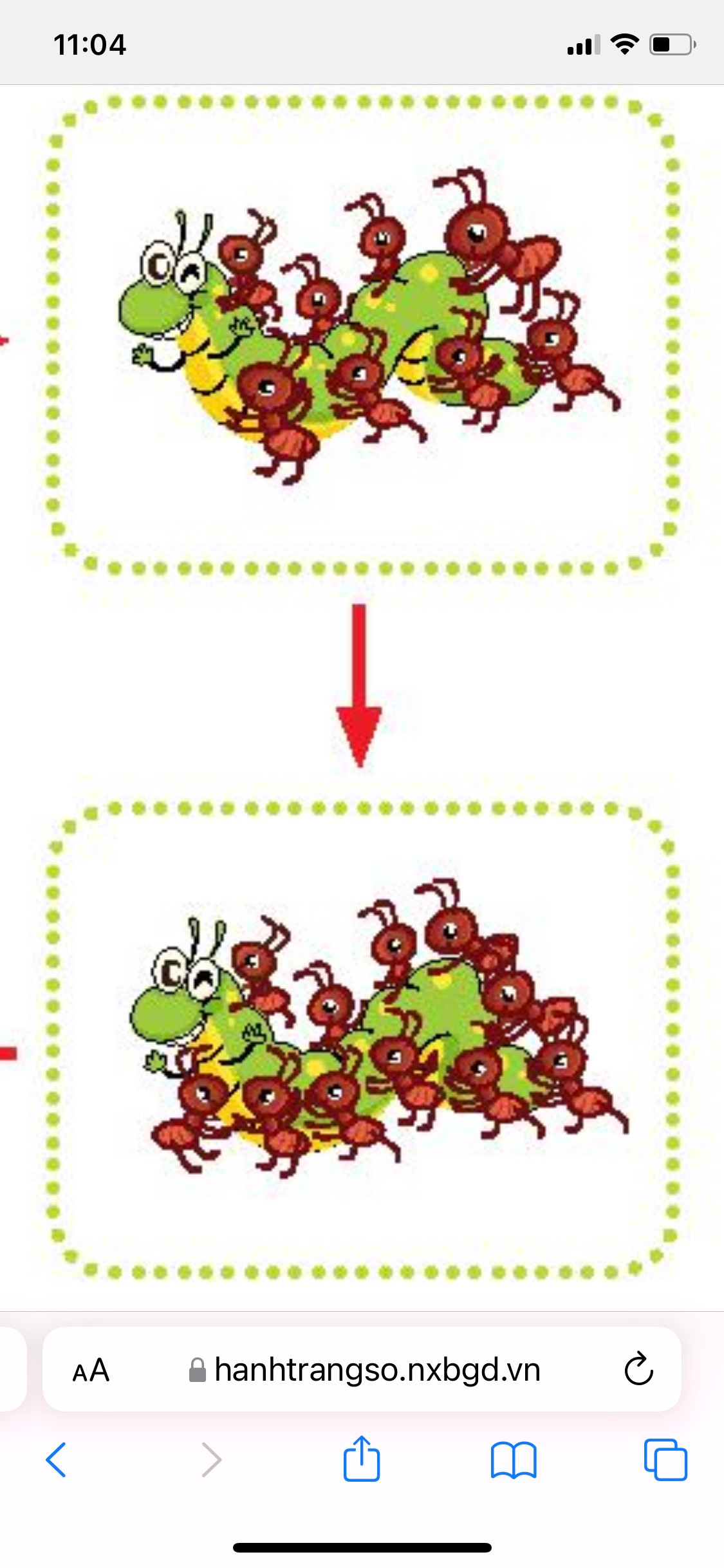 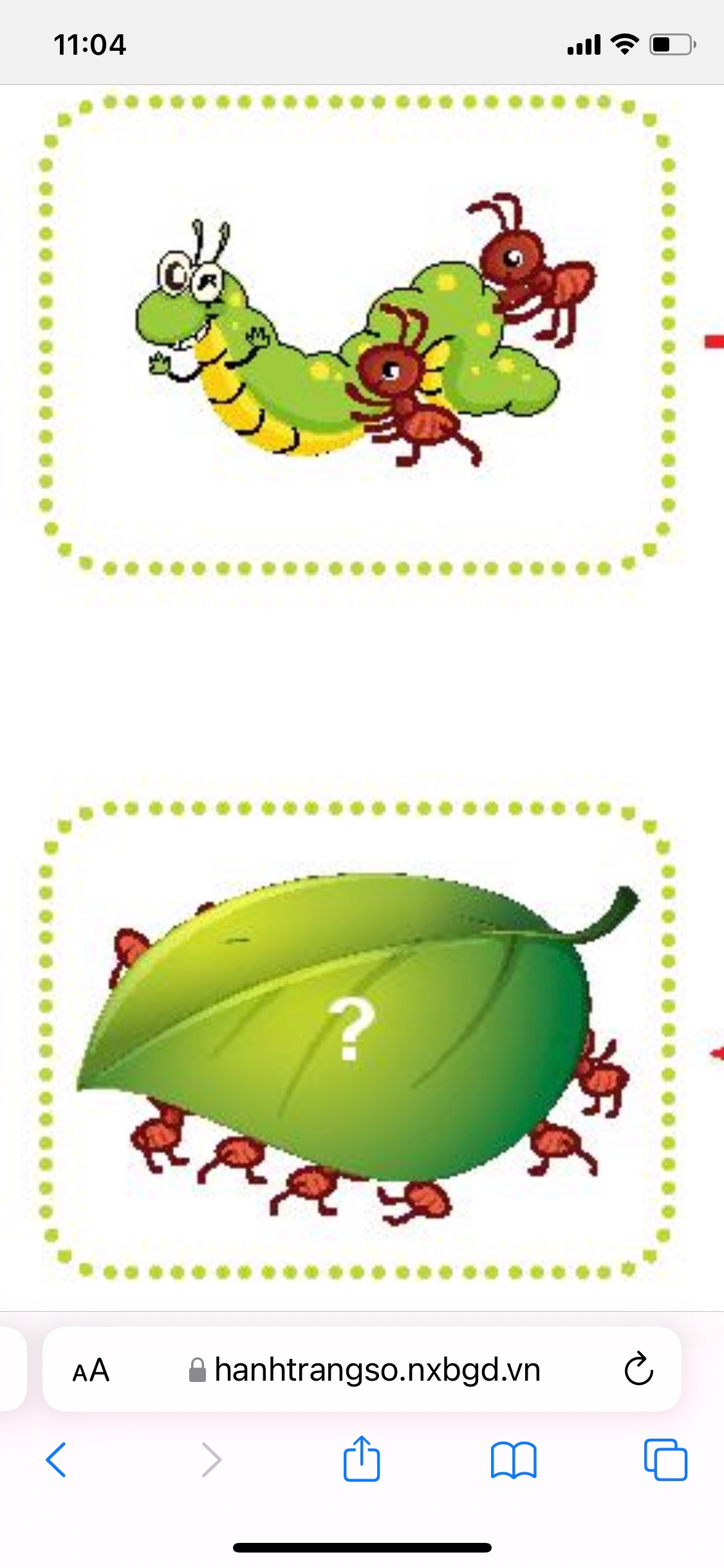 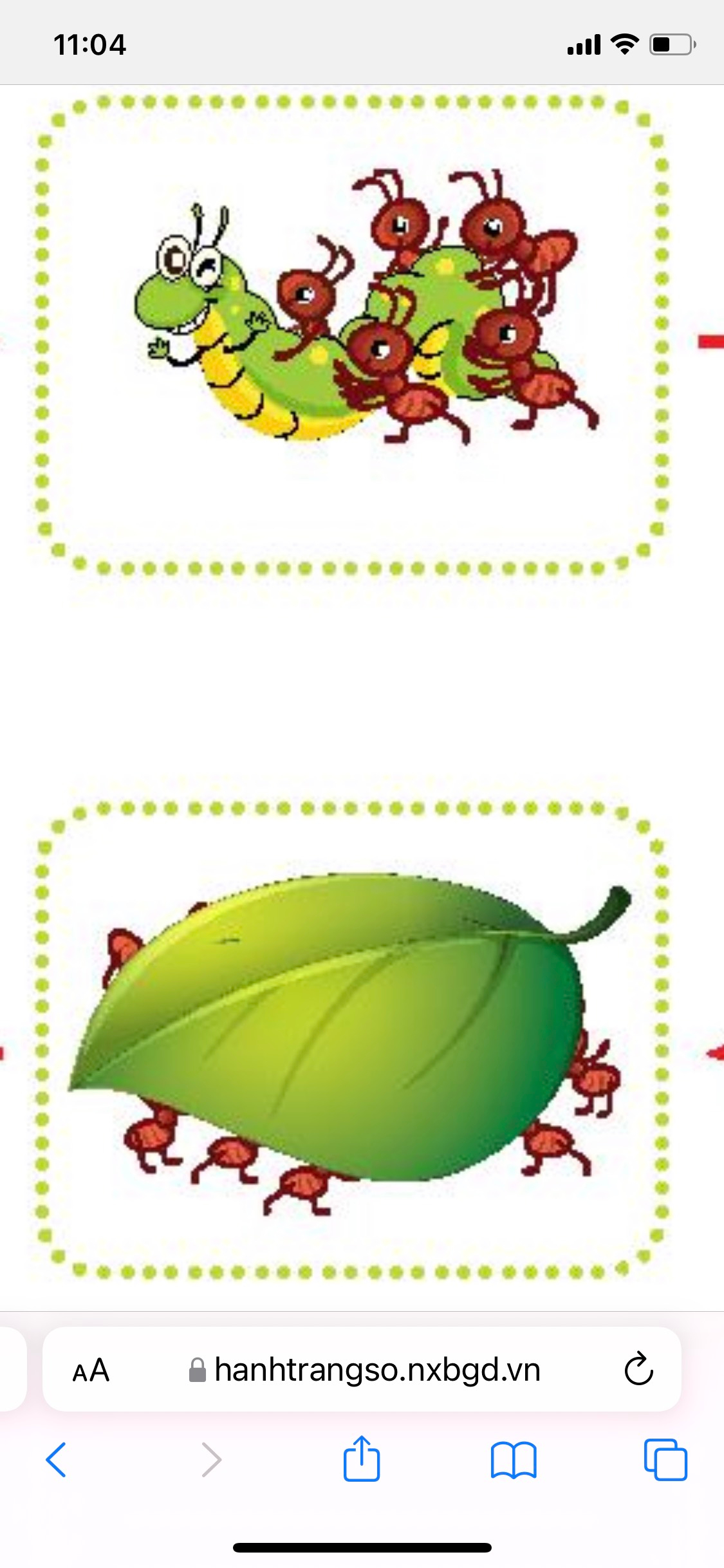 4
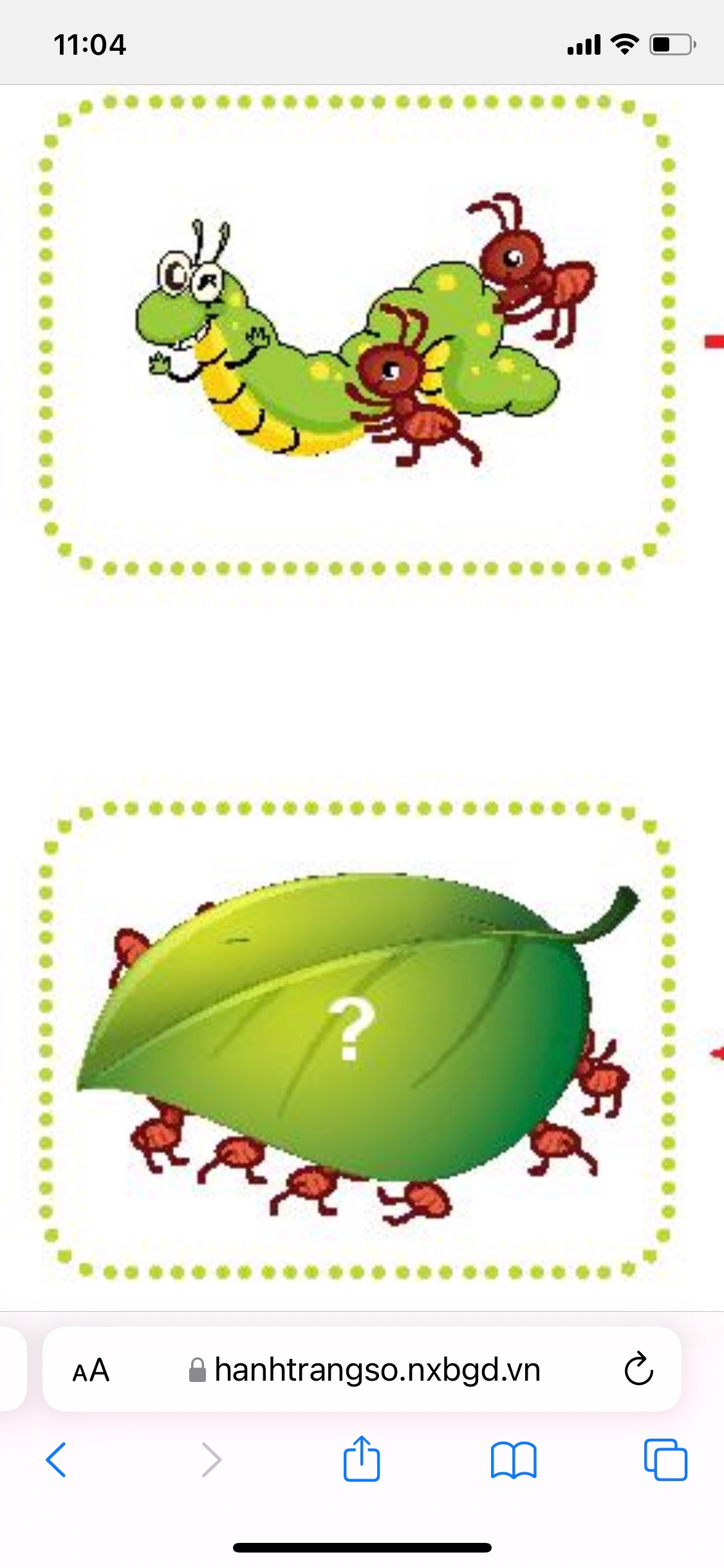 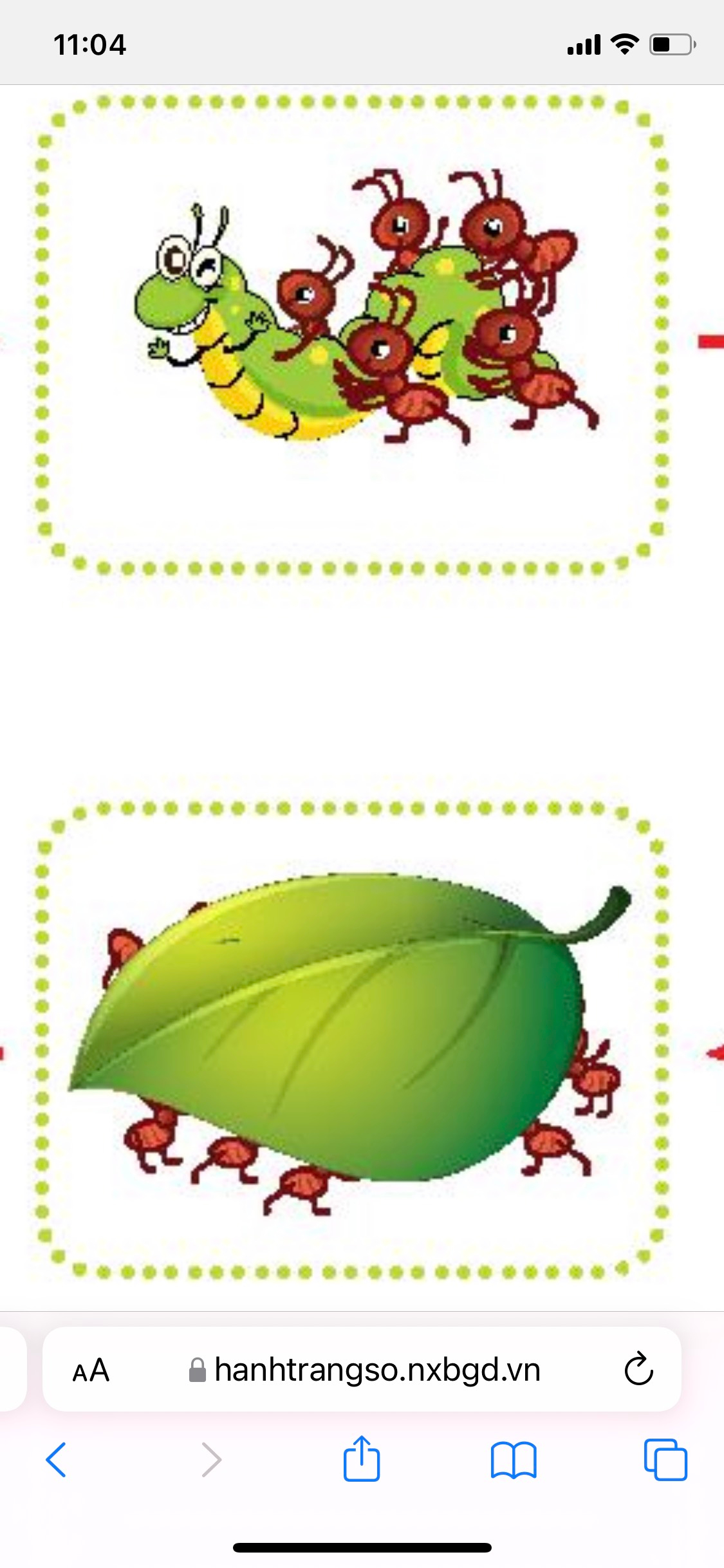 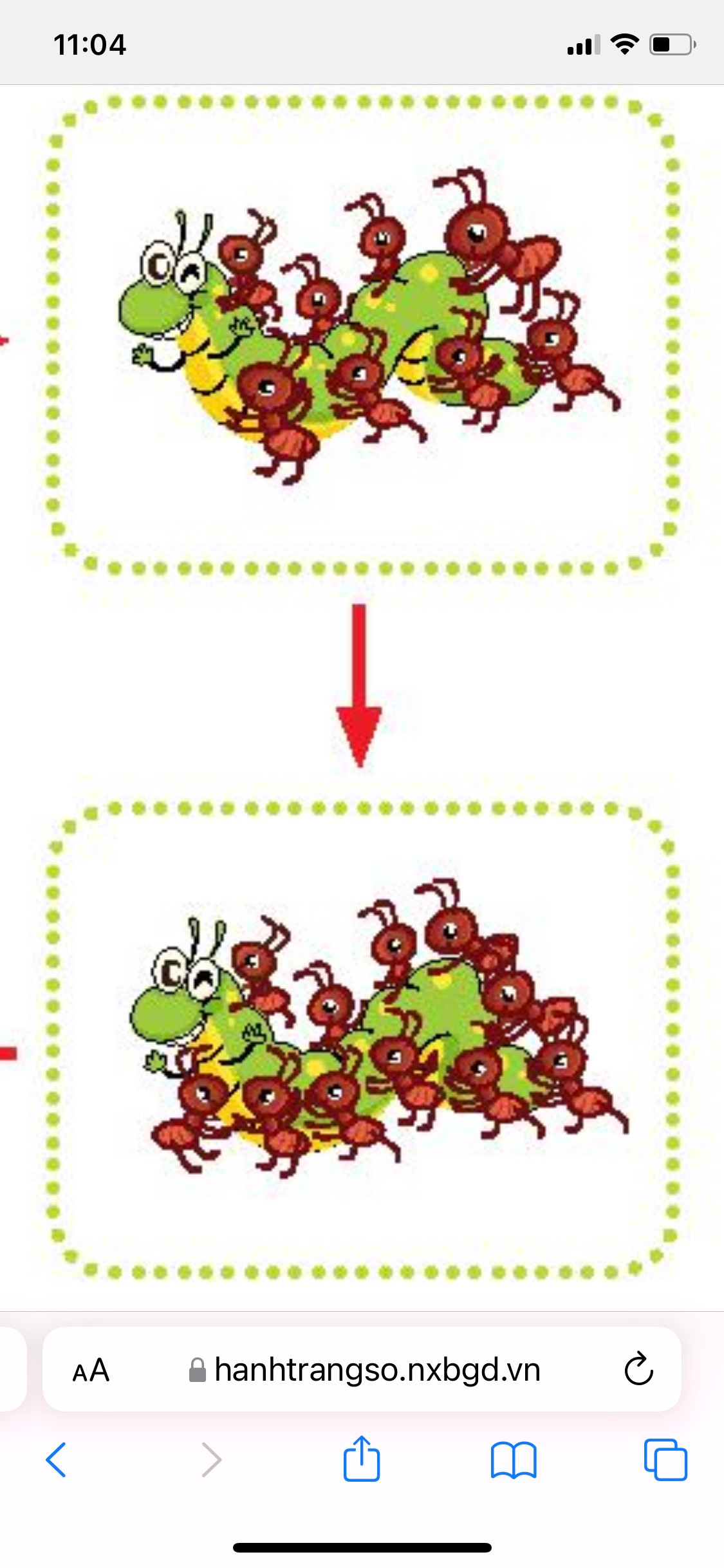 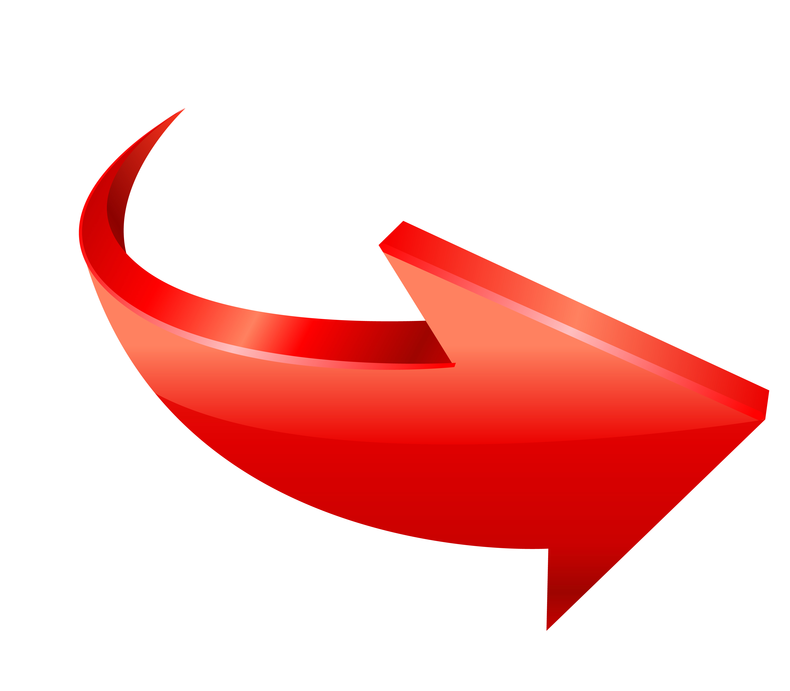 Hình cuối cùng có 17 con kiến.
34  ..?..  30
  9  ..?..  22
51  ..?..  28
75  ..?..  57
>
Xác định 
yêu cầu đề
=
70 + 4  ..?..  74
9 + 5    ..?..  5 + 9
<
?
5
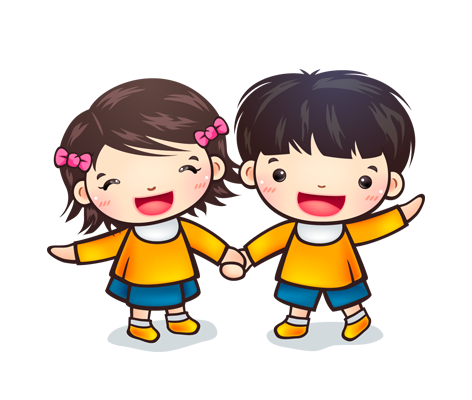 Hoạt động 
nhóm 2
So sánh - Điền dấu
>
=
70 + 4  ..?..  74
9 + 5    ..?..  5 + 9
<
>
>
34  ..?..  30
  9  ..?..  22
51  ..?..  28
75  ..?..  57
?
<
>
5
=
=
Số nào lớn nhất, số nào bé nhất?
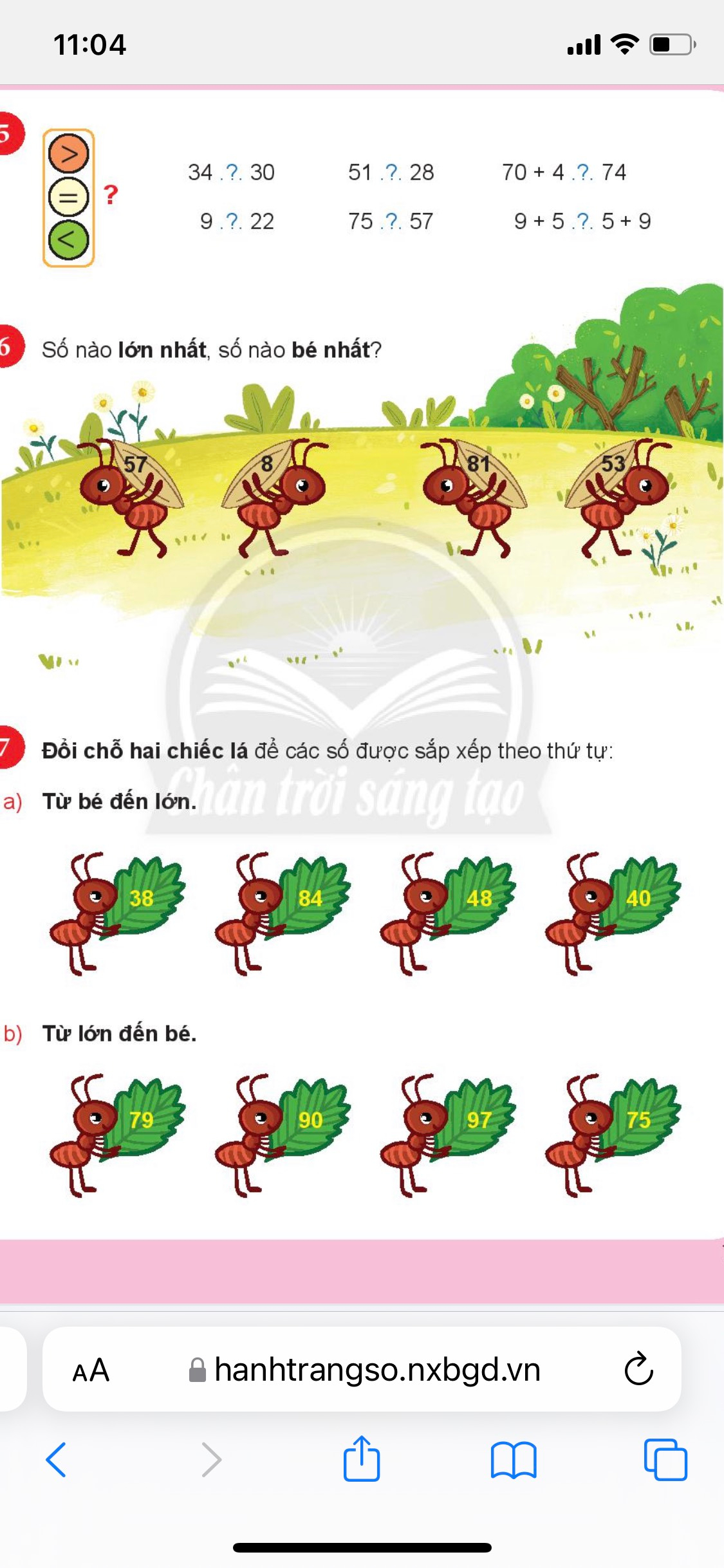 - Số lớn nhất: 81
- Số bé nhất: 8
6
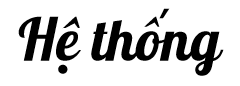 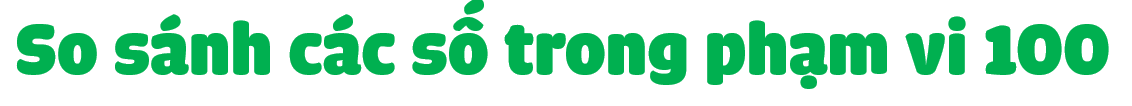 Số có một chữ số bé hơn số có 2 chữ số.
So sánh các số có hai chữ số: So sánh từ trái sang phải.
      + Số nào có số chục lớn hơn thì số đó lớn hơn.
      + Nếu số chục bằng nhau: số nào có số đơn vị lớn hơn 
         thì số đó lớn hơn.
Đổi chỗ hai chiếc lá để các số được sắp xếp theo thứ tự:
Số bé nhất
Số bé nhất
Số lớn nhất
Số lớn nhất
a) Từ bé đến lớn.
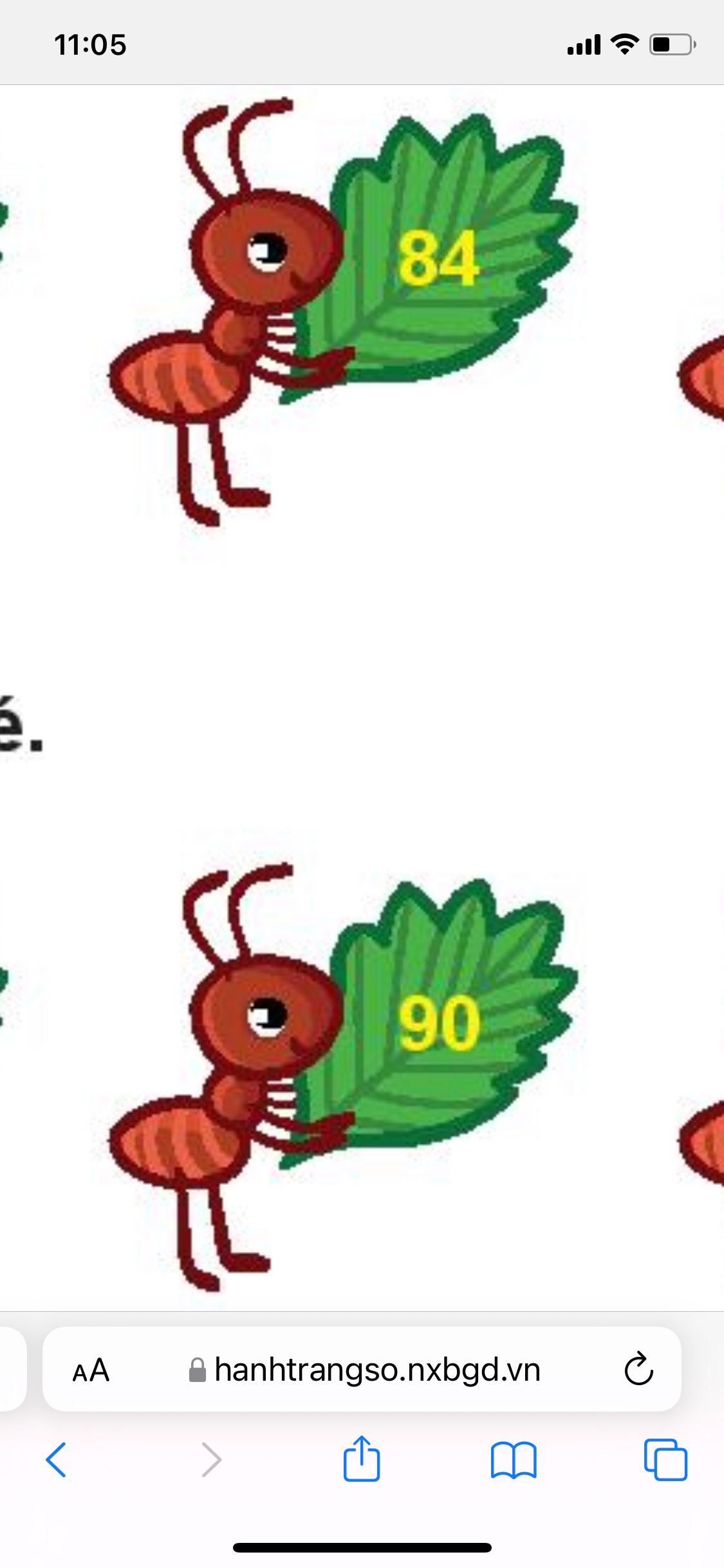 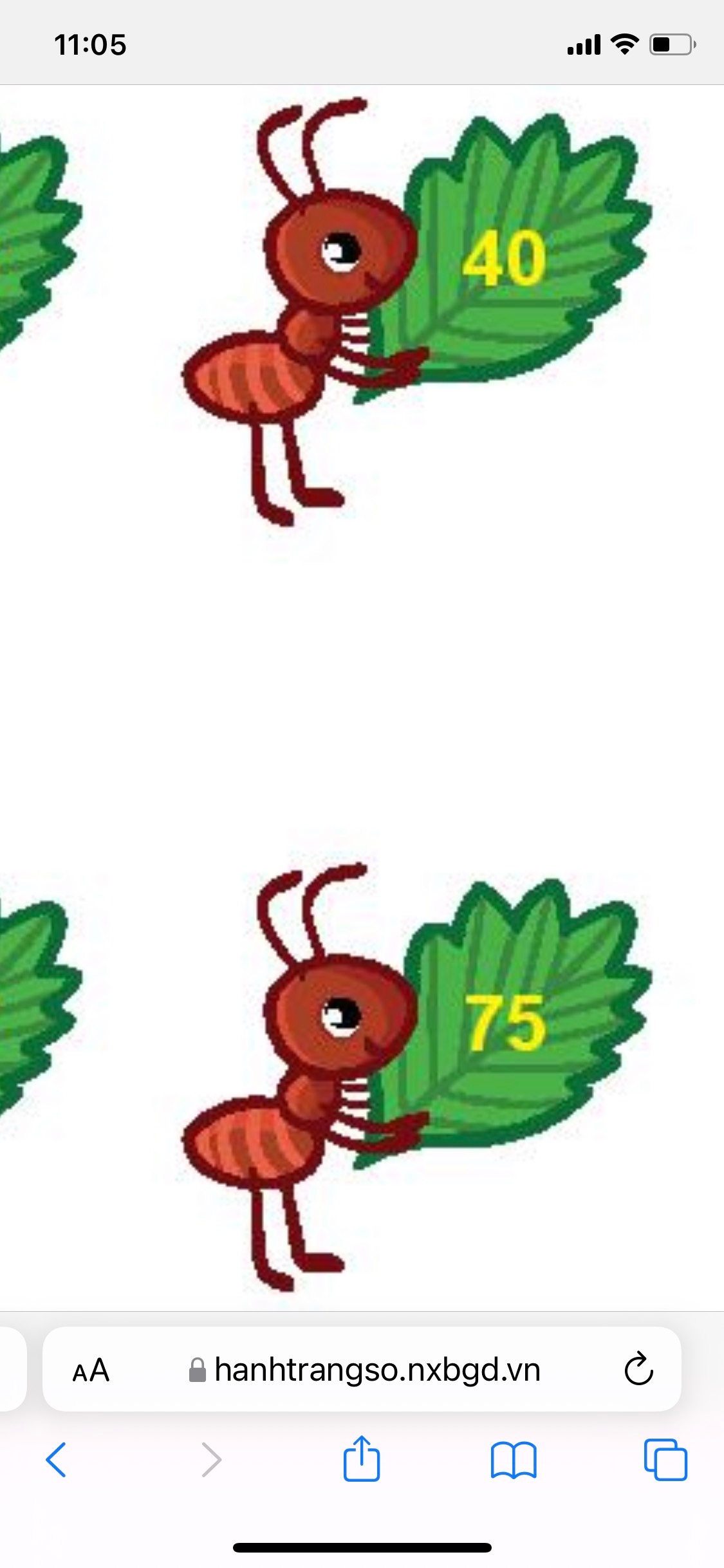 7
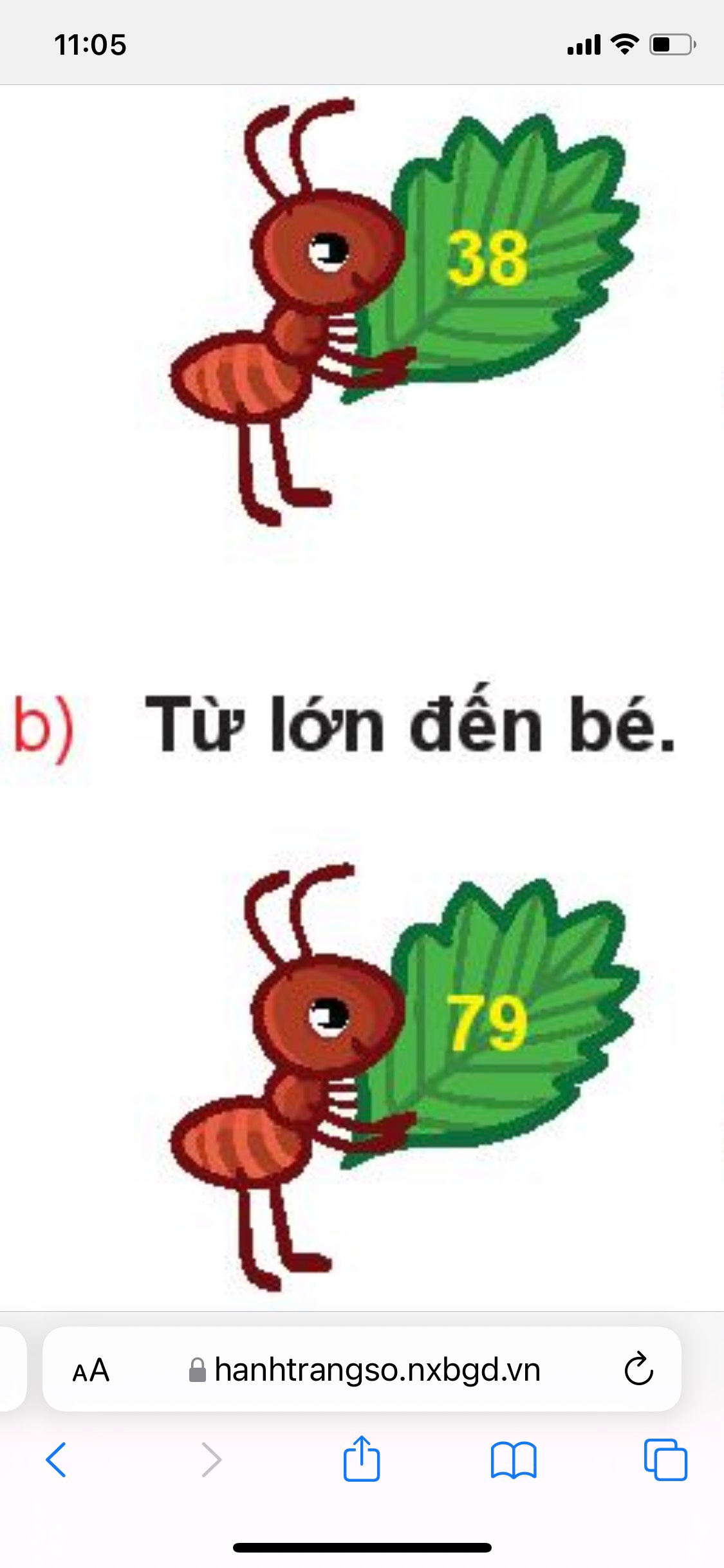 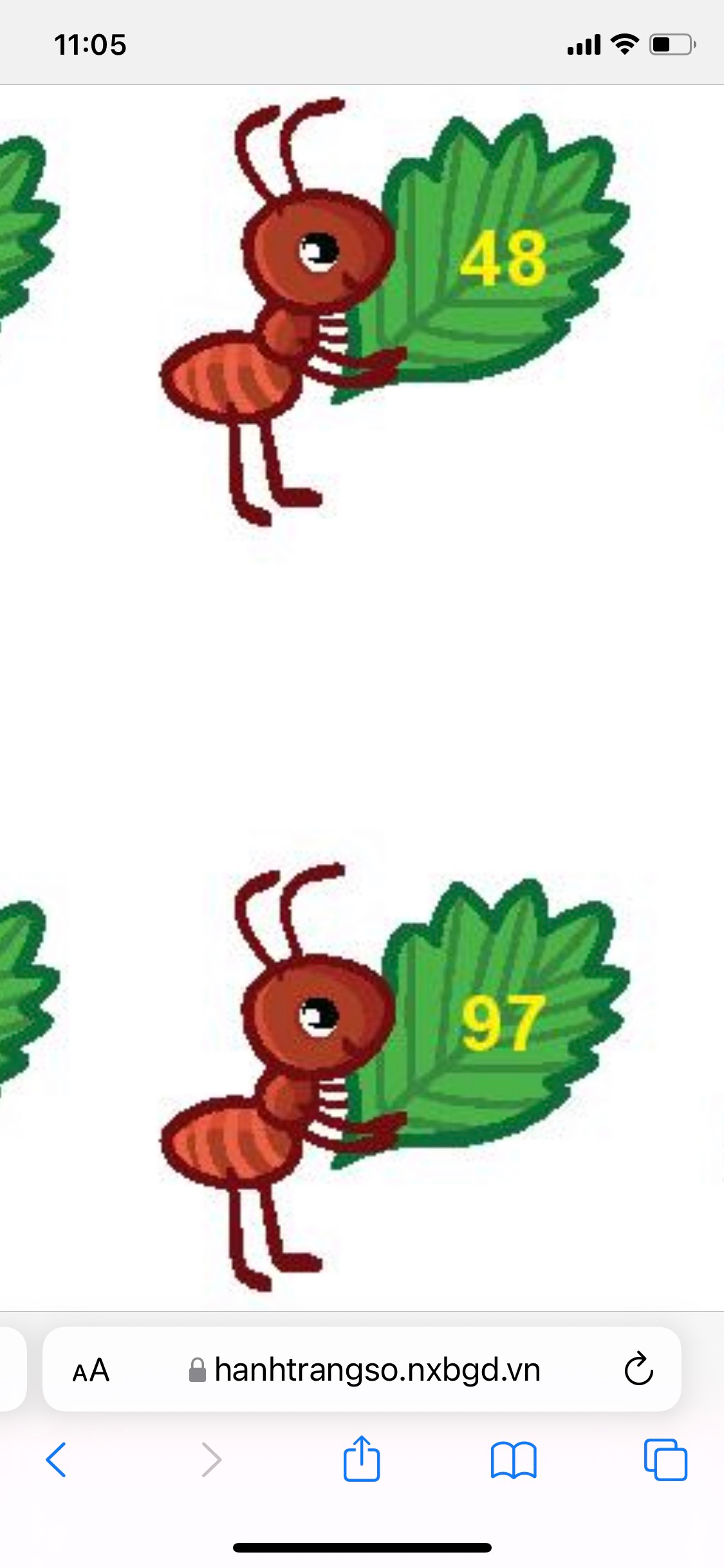 b) Từ lớn đến bé.
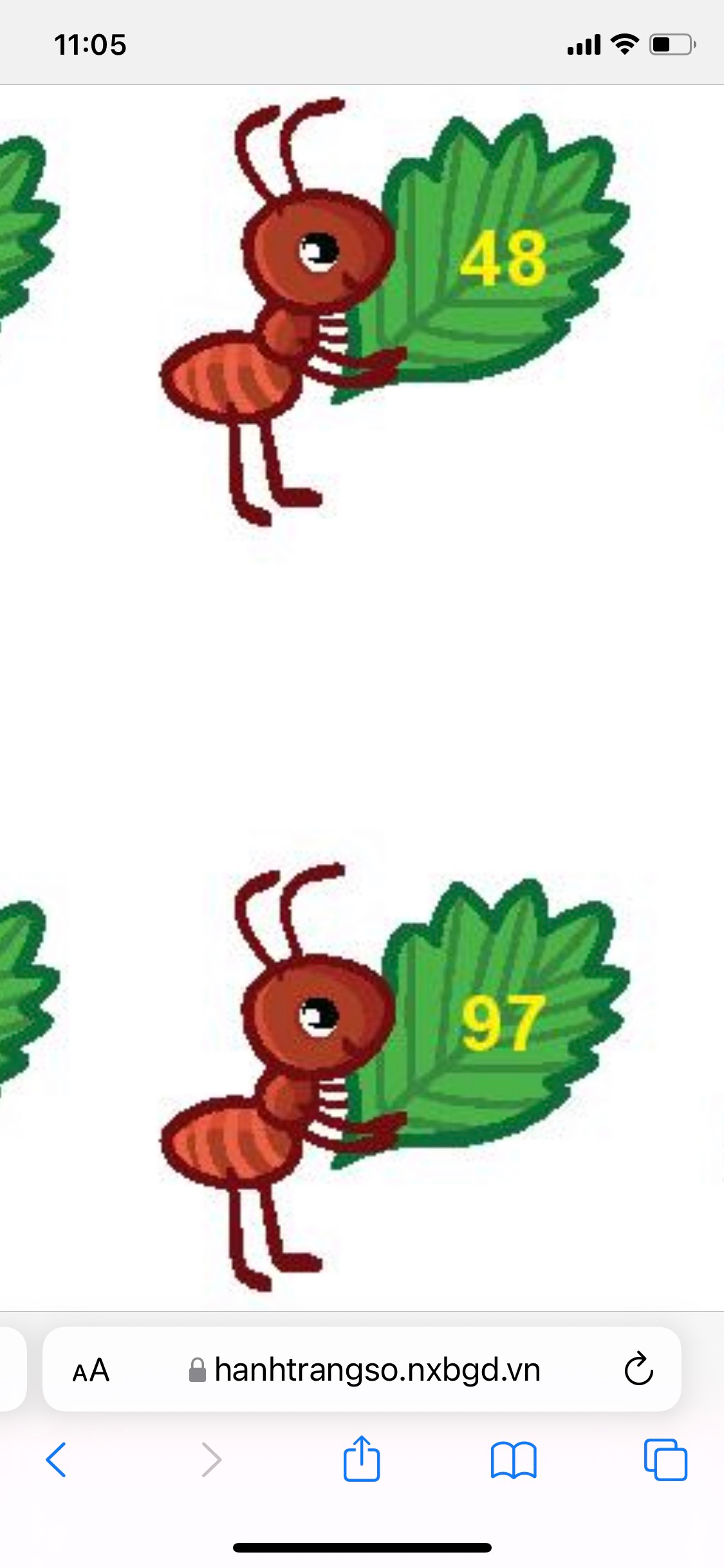 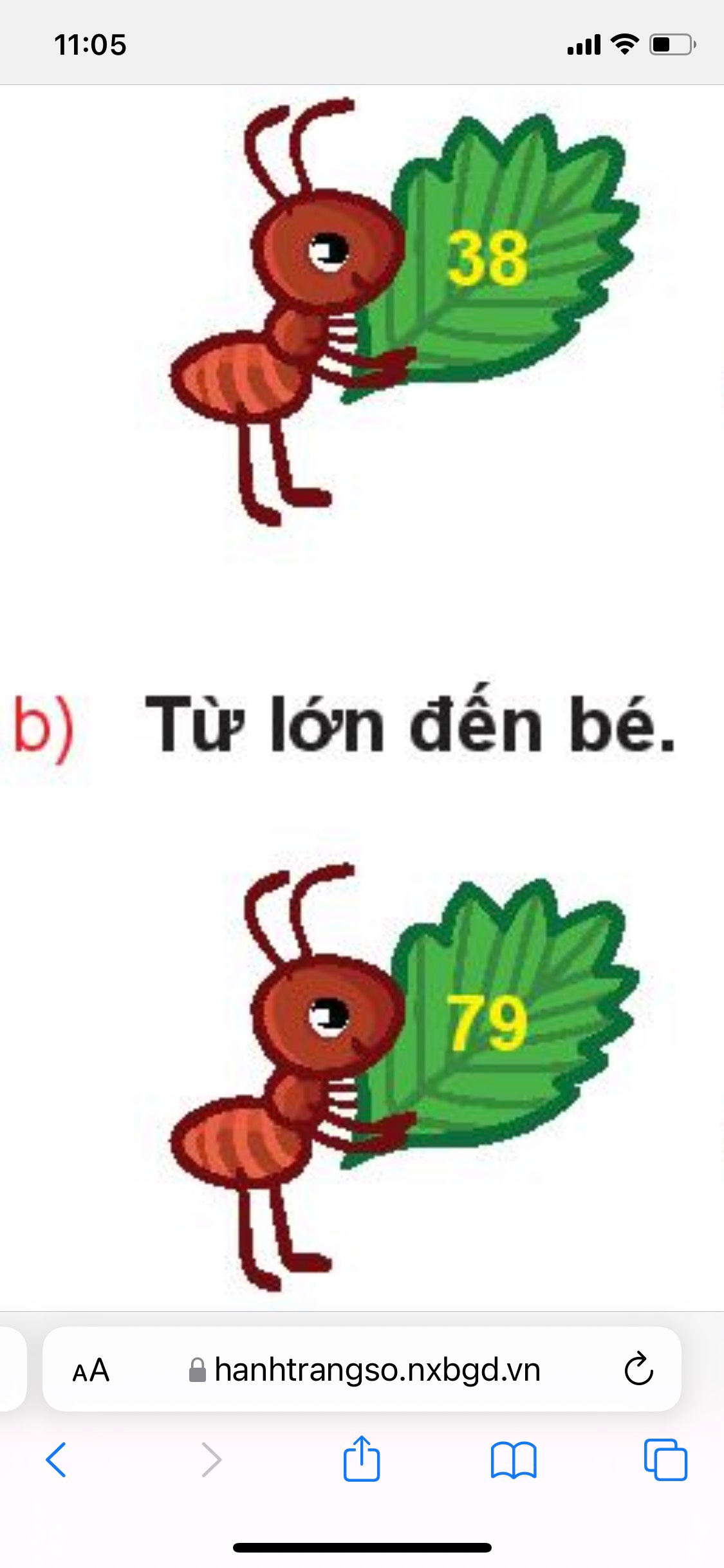 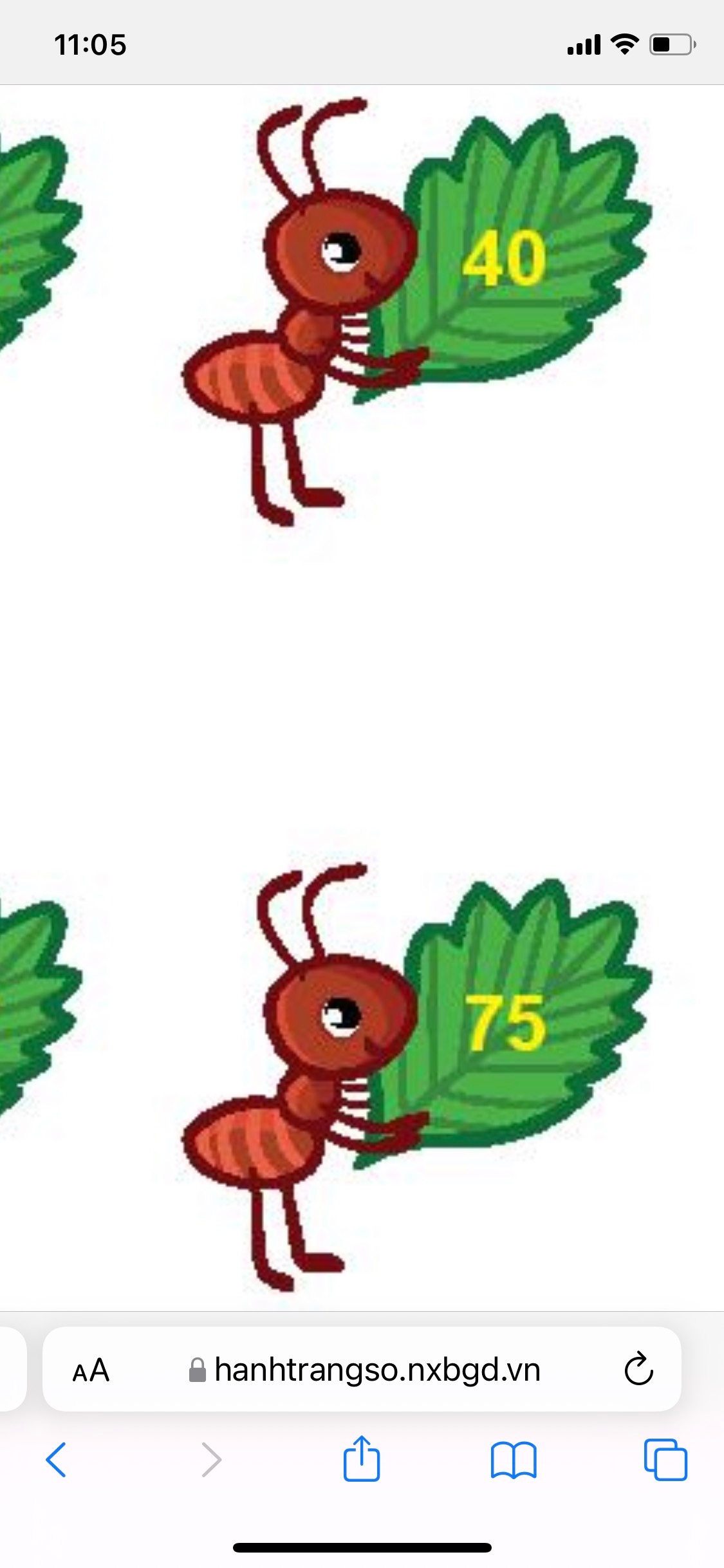 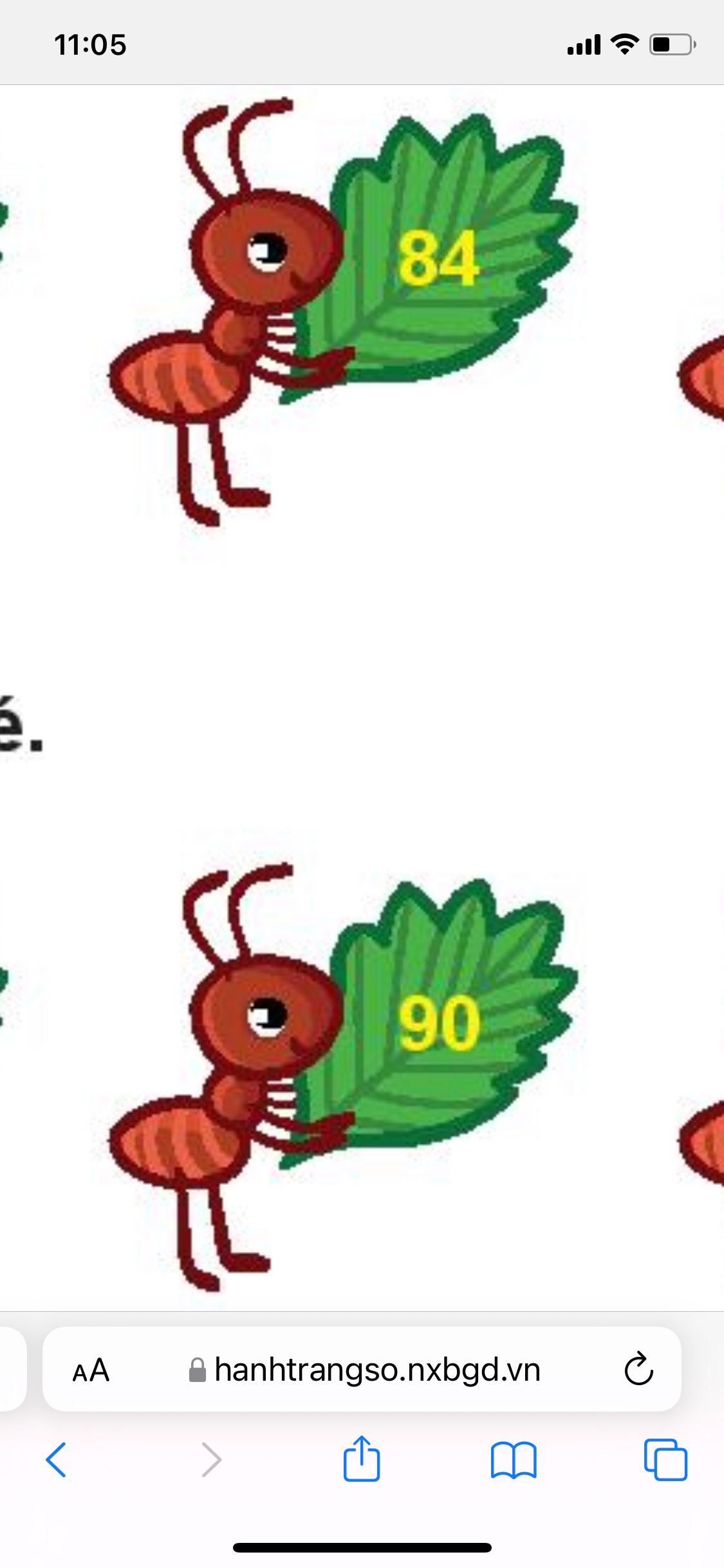 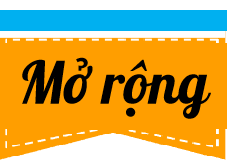 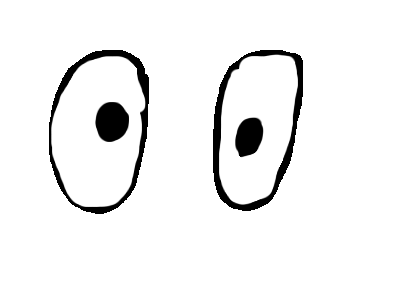 Kiến cắt lá
[Speaker Notes: Phần mở rộng thêm về kiến cắt lá này e tham khảo các vid tiếng việt thì nó cực kì mờ. Có video tiếng anh này e thấy ổn ạ TT.TT]
Tìm nhà cho chim (mỗi con chim ở một nhà).
Số nhà của tớ
là số liền trước
của 20.
Số nhà của tớ
bé hơn số nhà
của bạn.
Số nhà của tớ
là số liền sau
của 70.
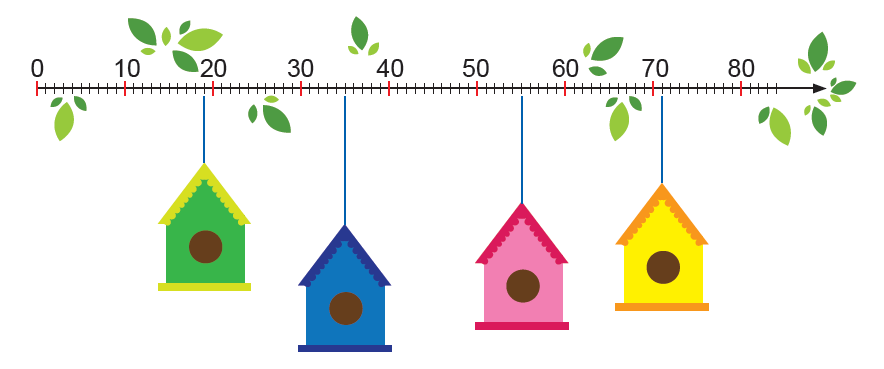 8
71
19
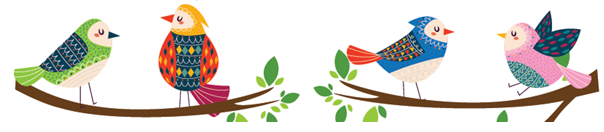 Có bao nhiêu quả trứng chim?
Ước lượng: Có khoảng ..?.. quả.
Đếm: Có ..?.. quả
9
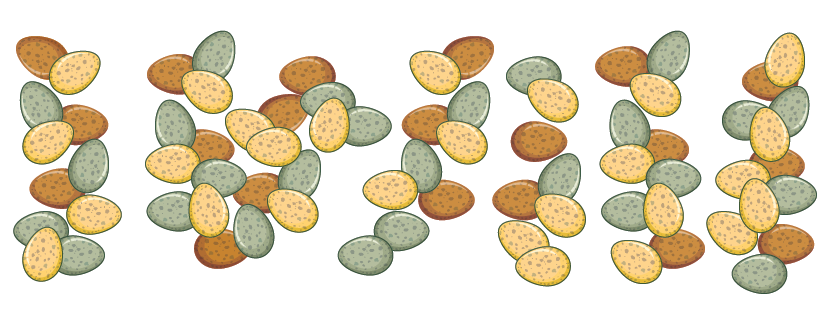 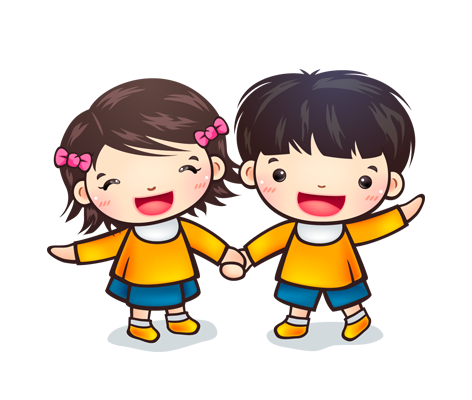 Hoạt động 
nhóm 2
Có khoảng 10 quả
Có bao nhiêu quả trứng chim?
70
73
Ước lượng: Có khoảng ..?.. quả.
Đếm: Có ..?.. quả
9
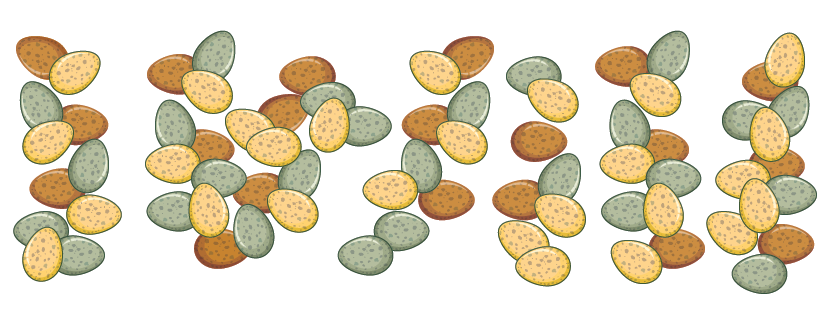 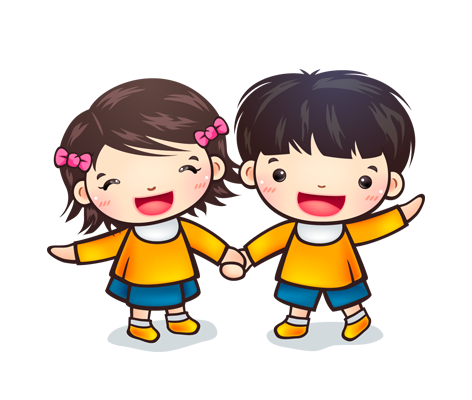 Hoạt động 
nhóm 2
20
30
40
50
60
70
10
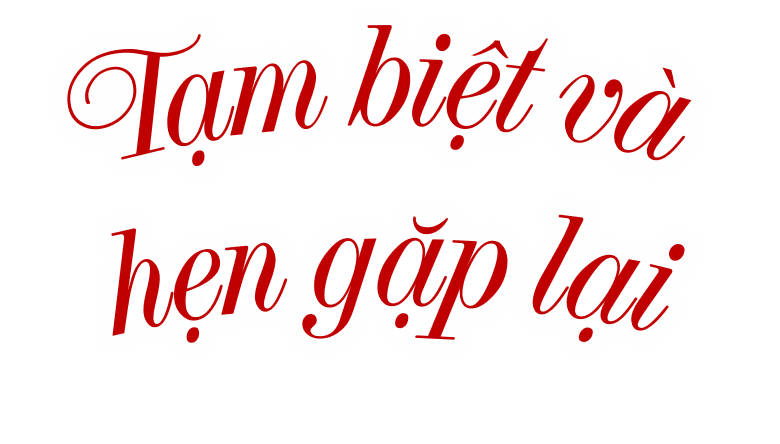